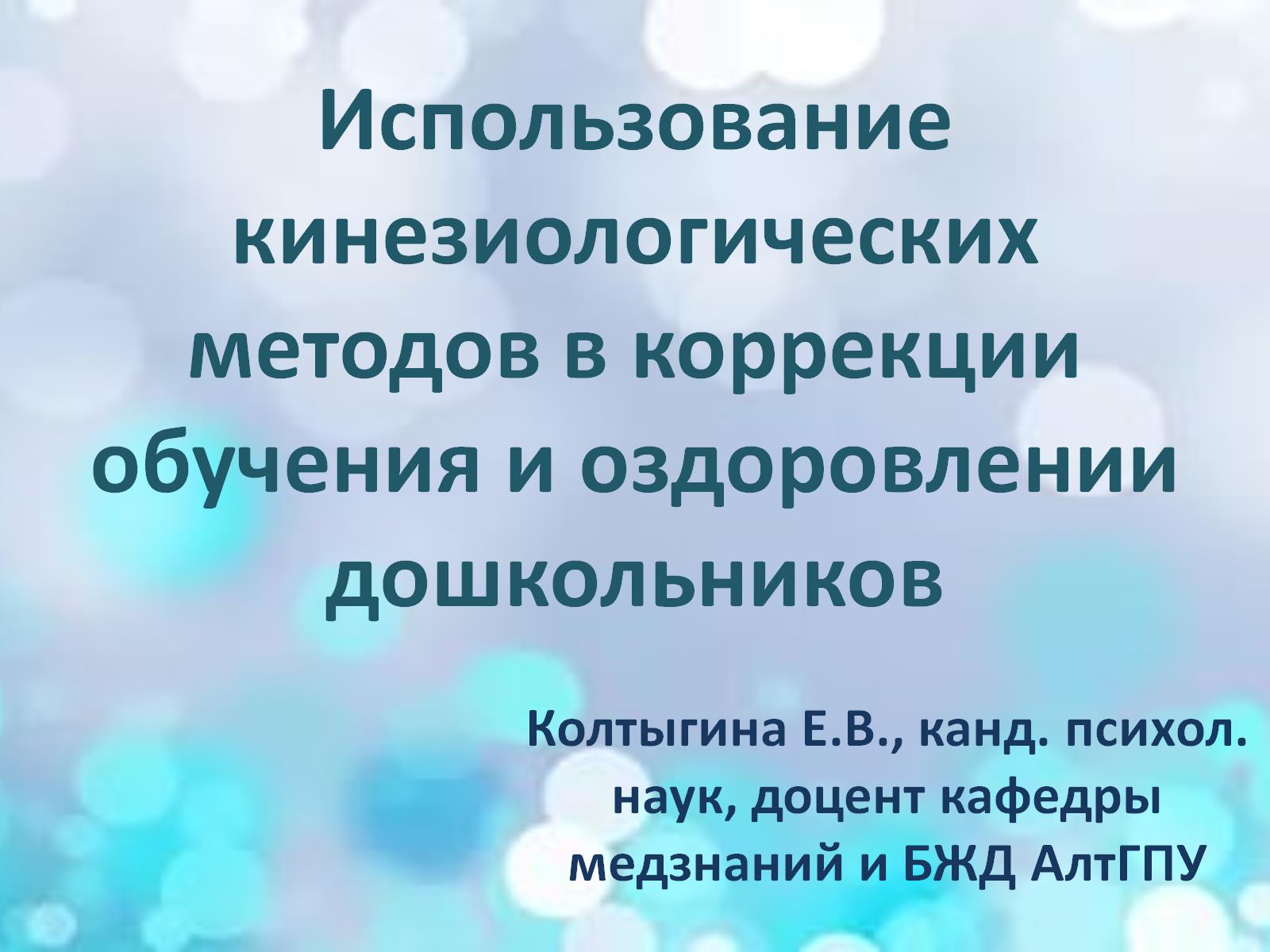 Использование кинезиологических методов в коррекции обучения и оздоровлении дошкольников
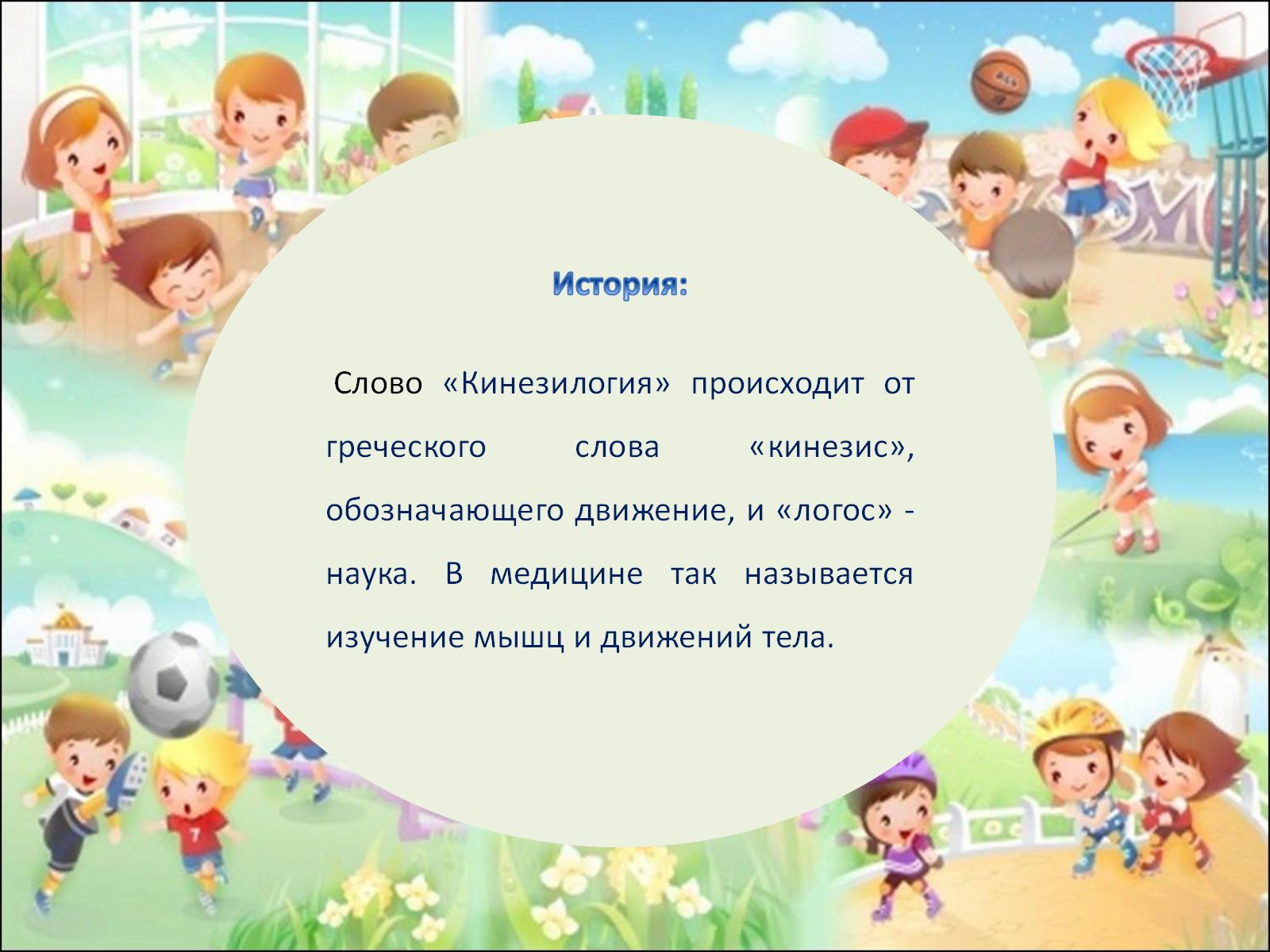 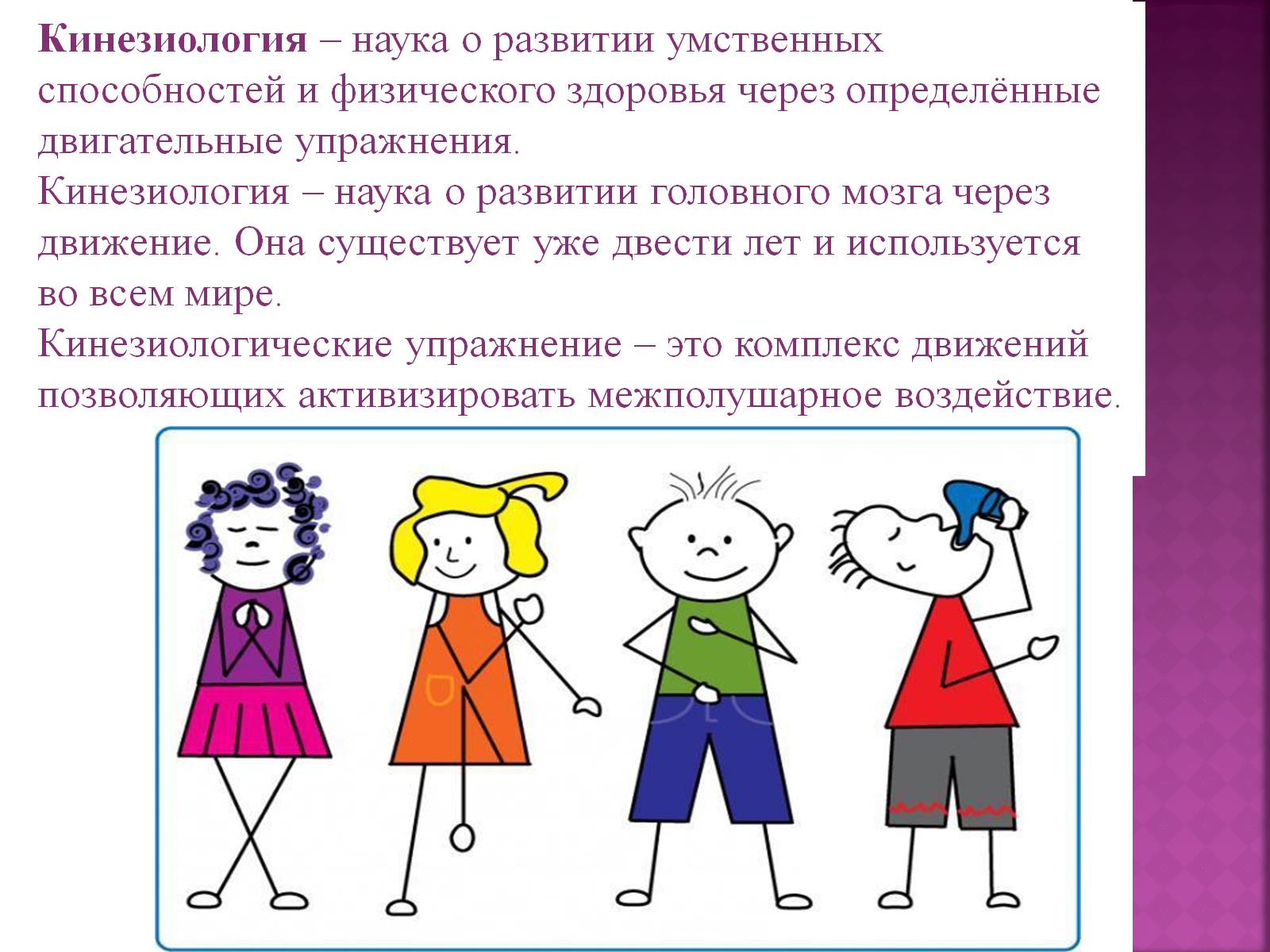 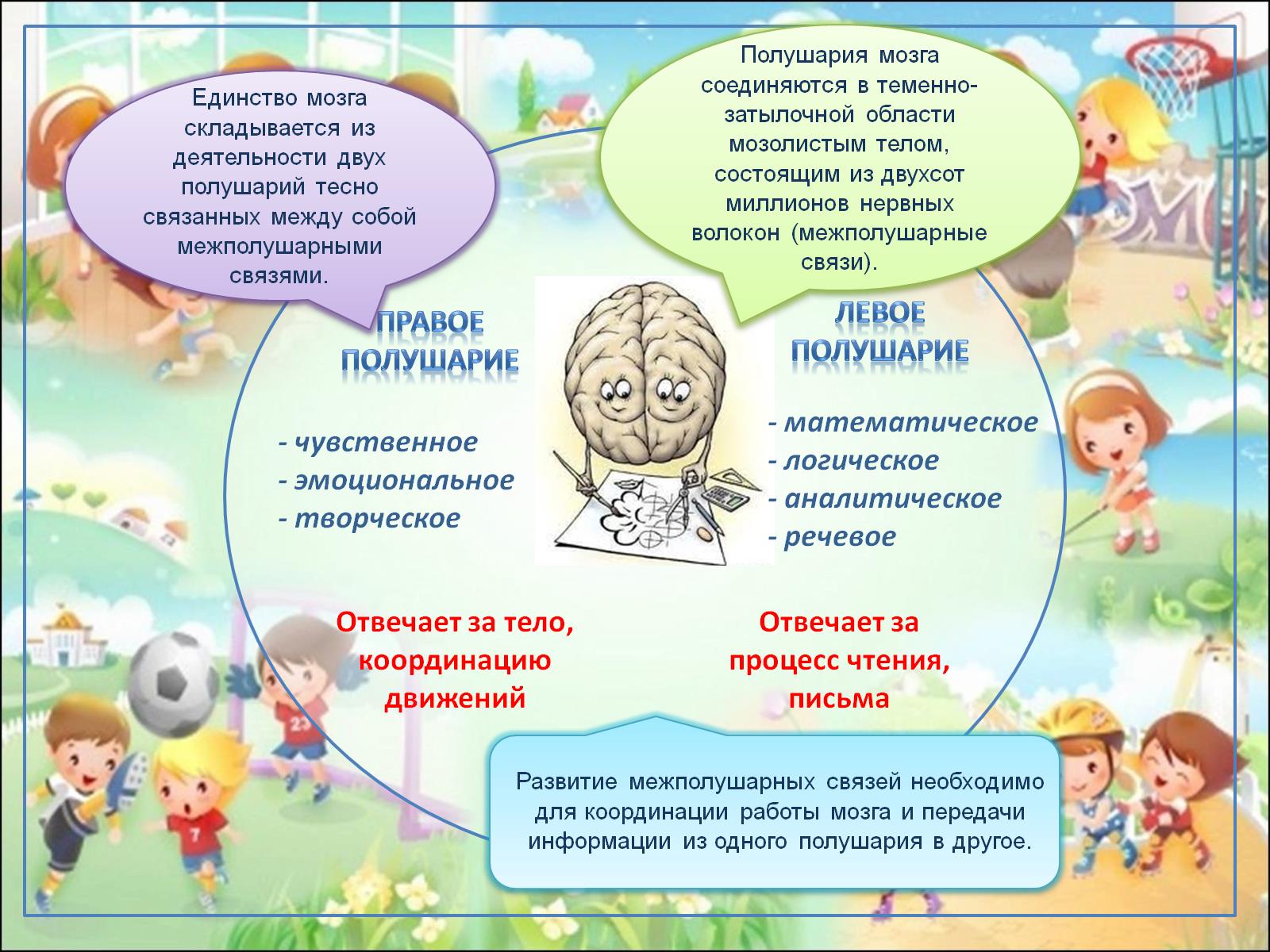 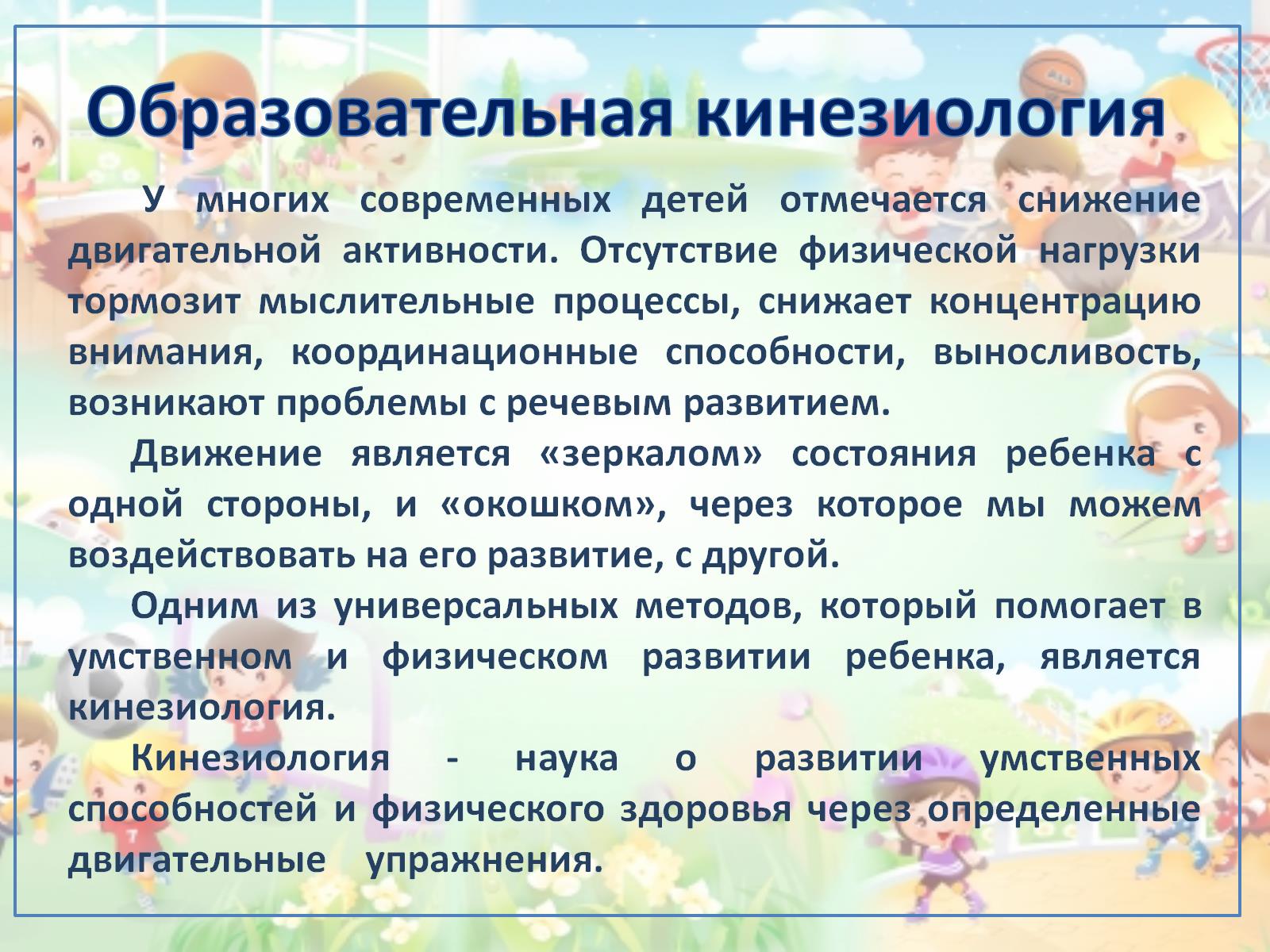 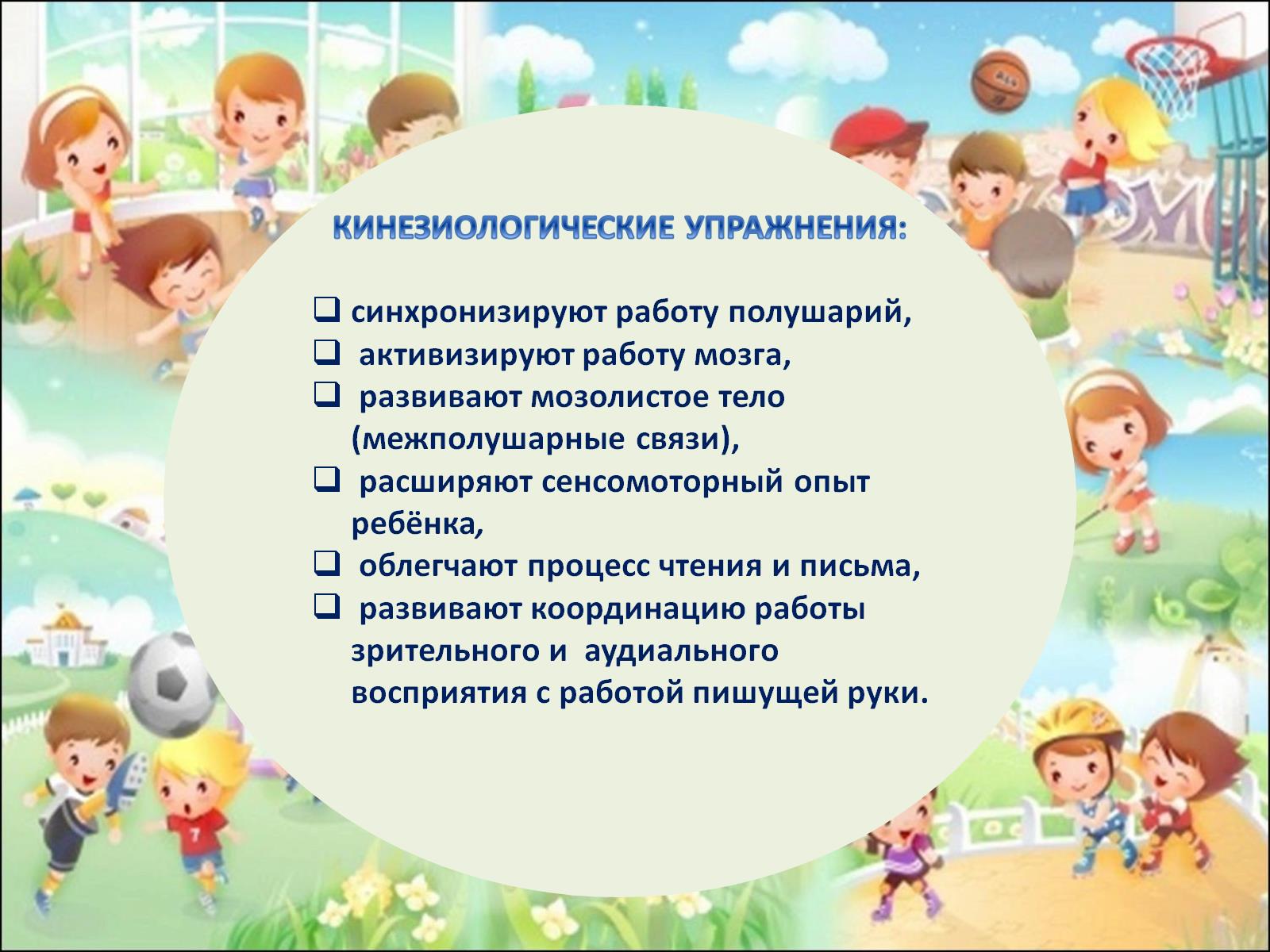 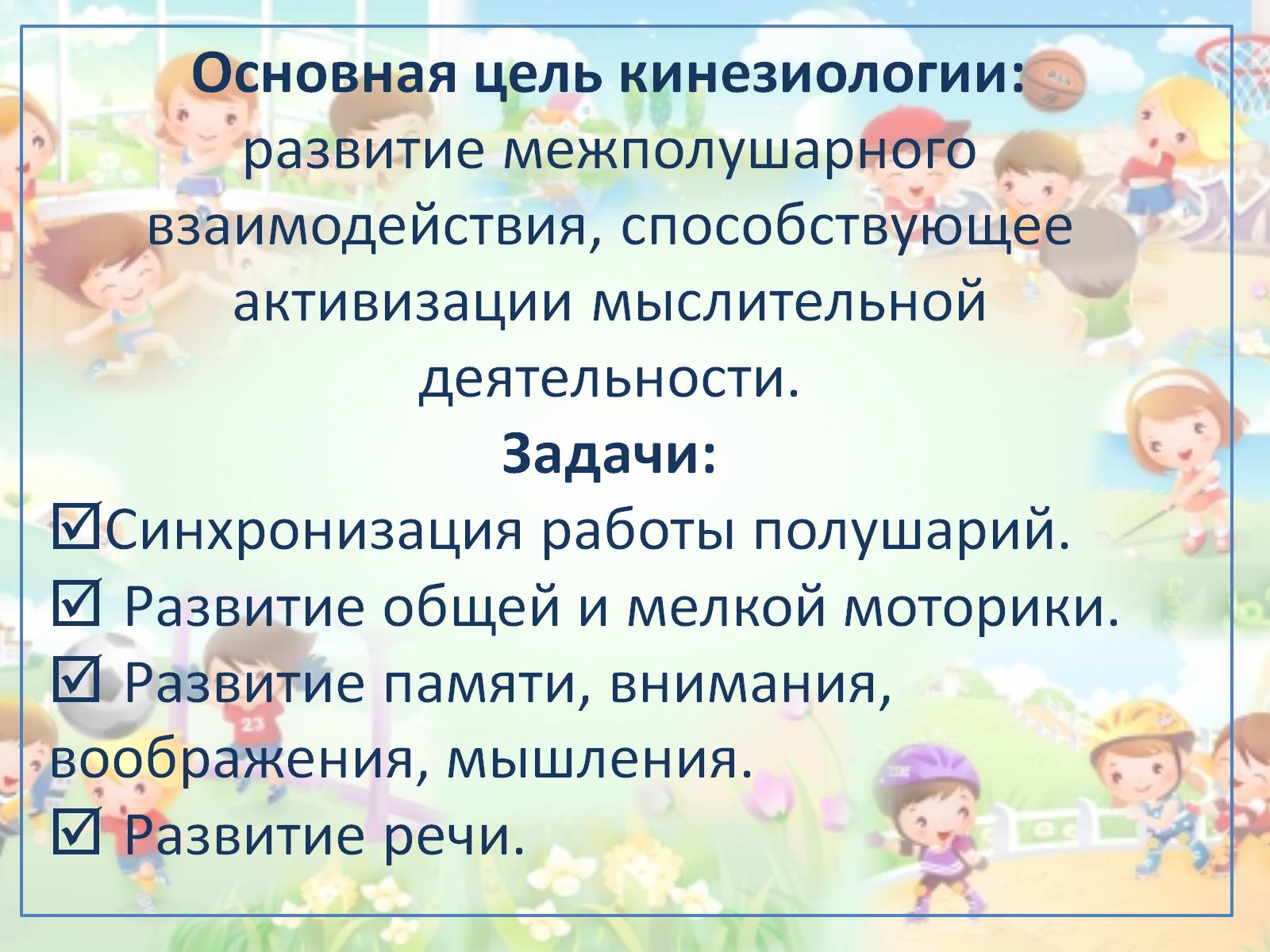 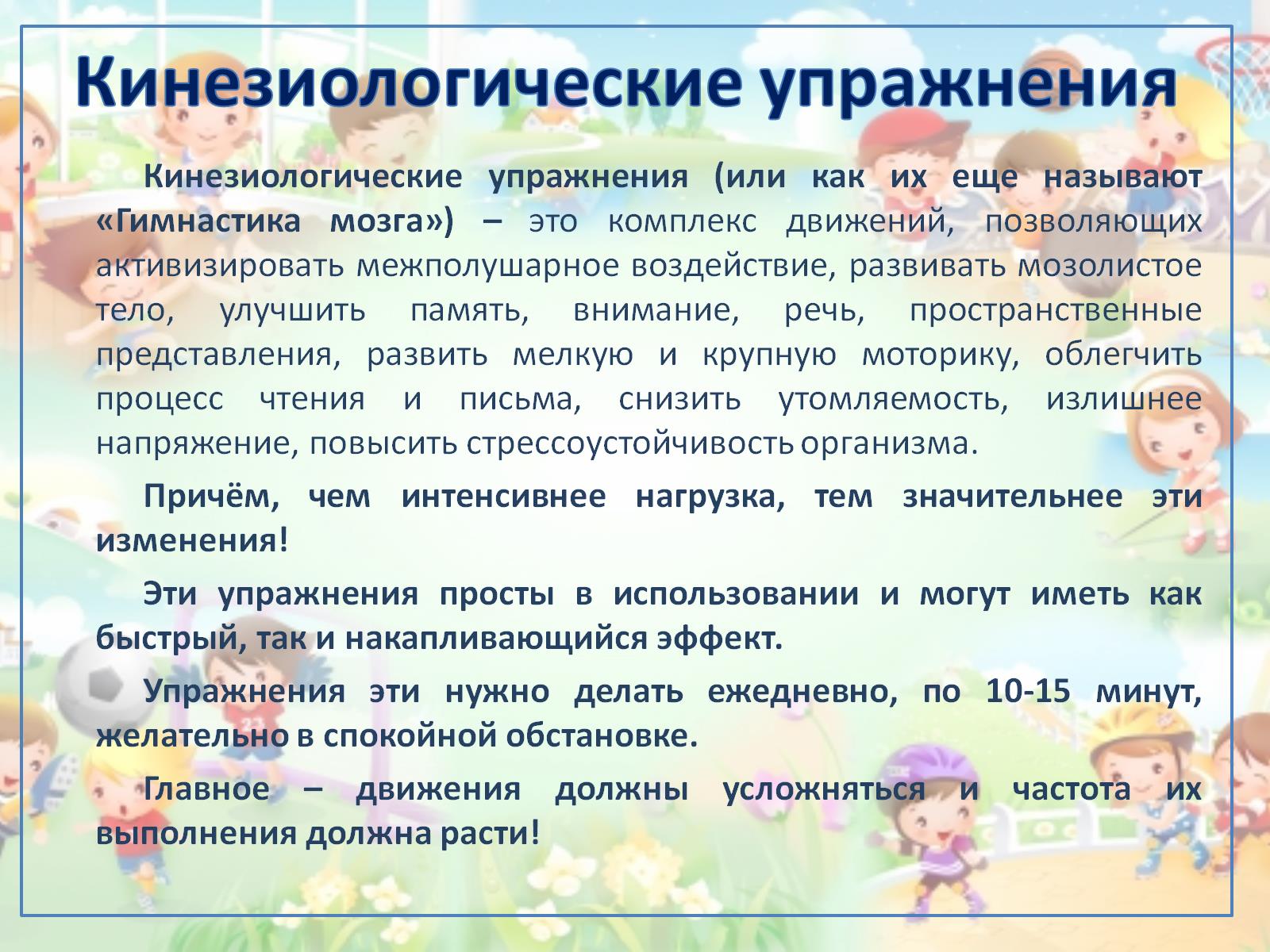 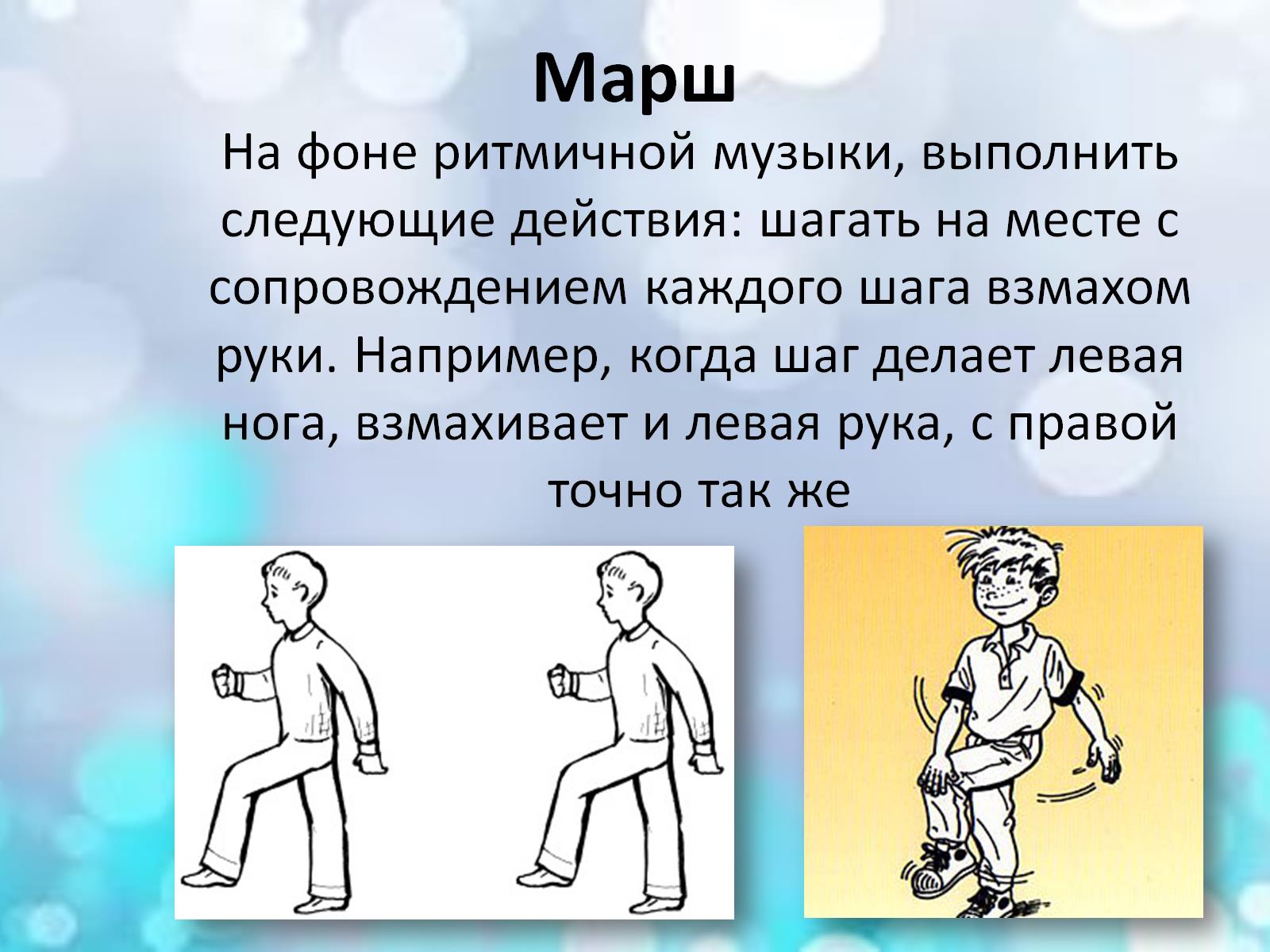 Марш
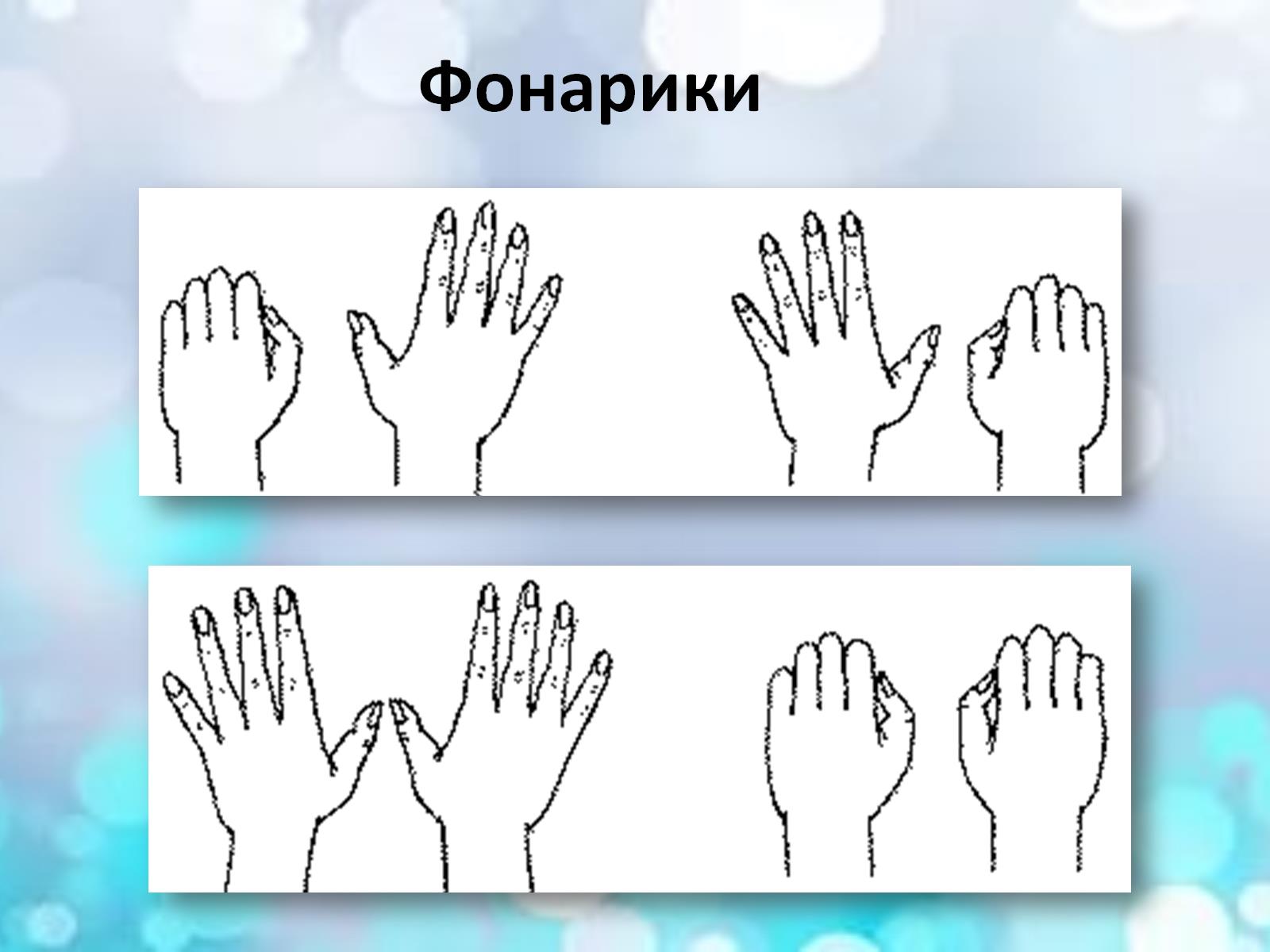 Фонарики
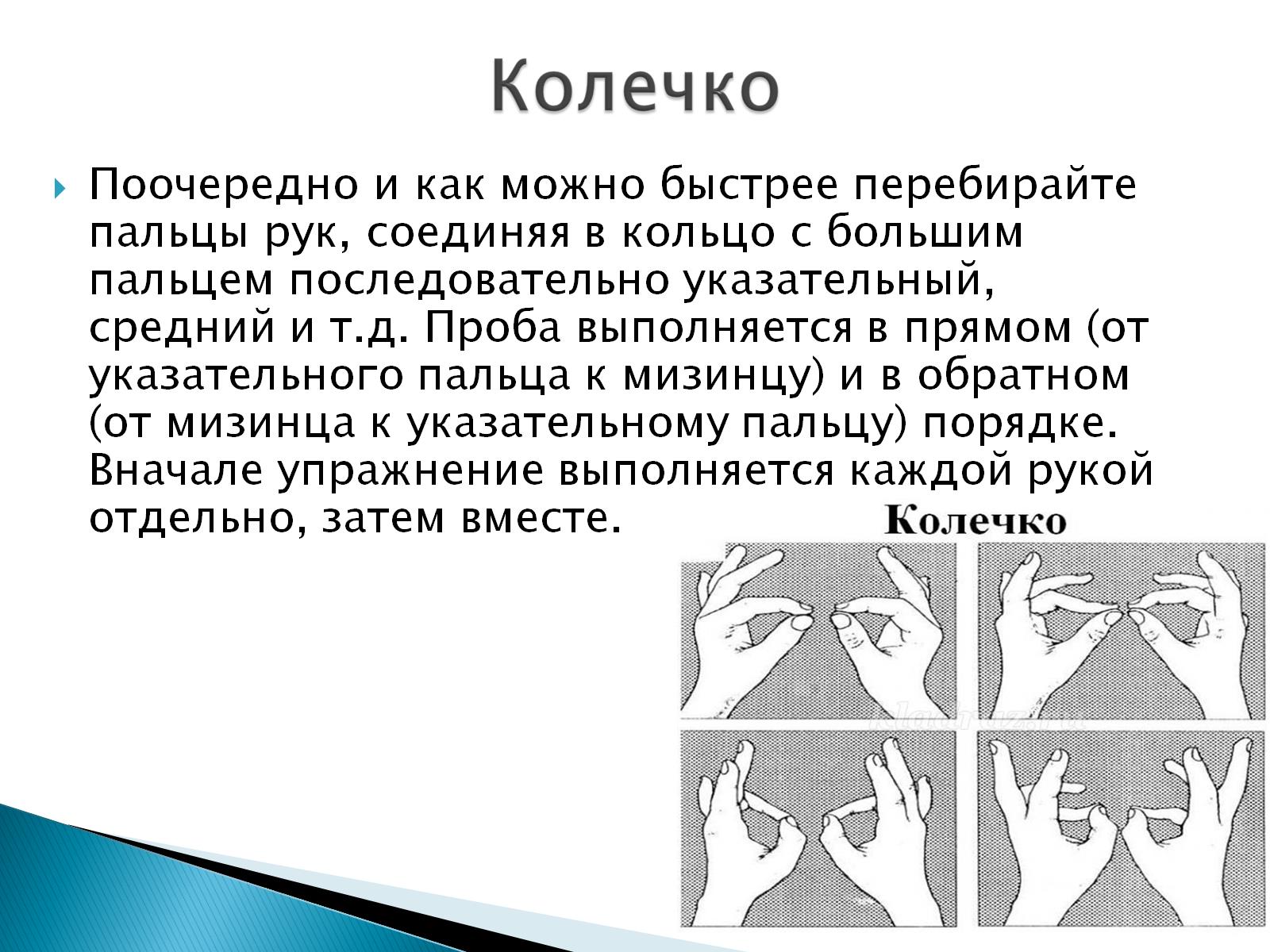 Колечко
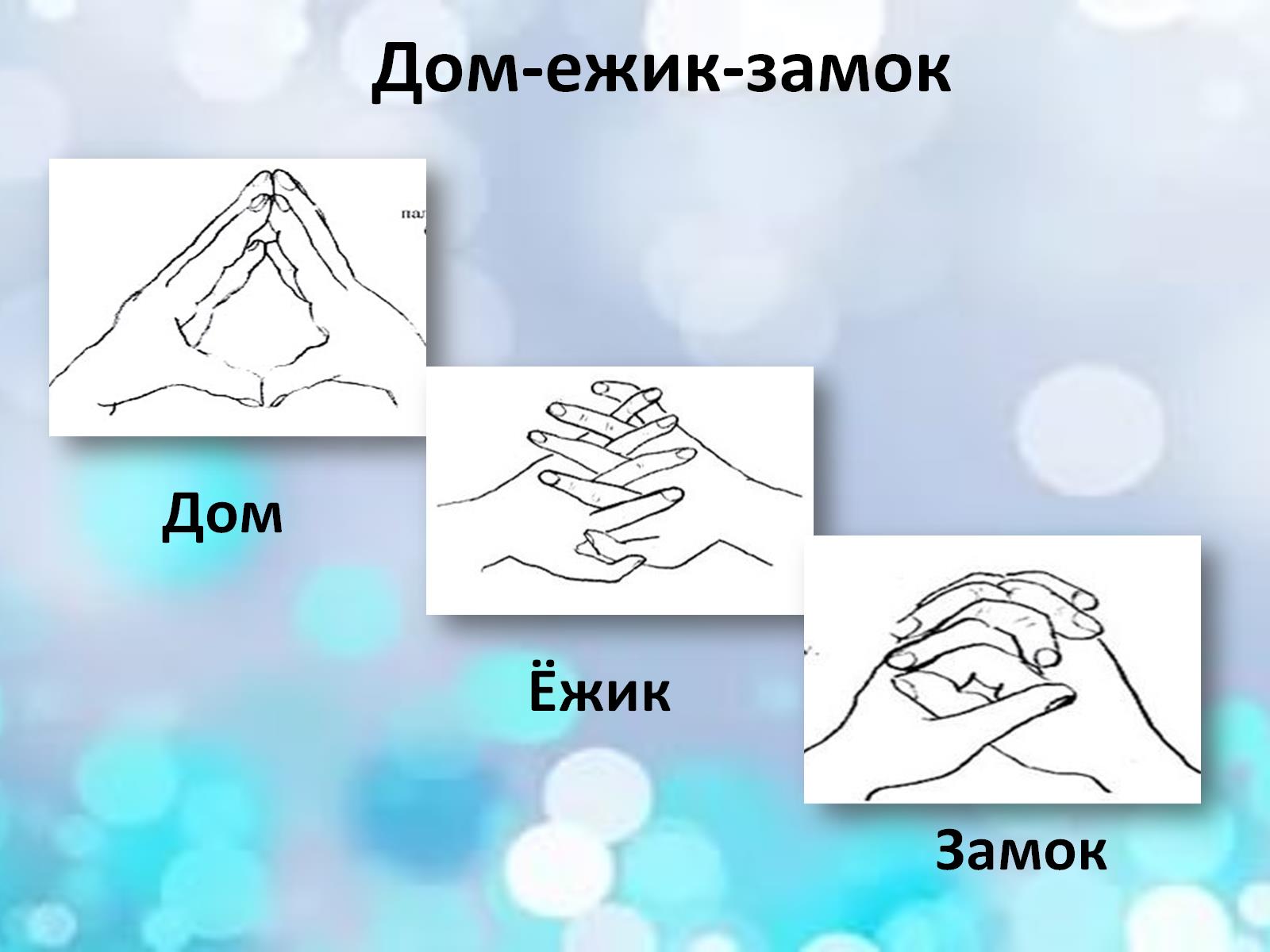 Дом-ежик-замок
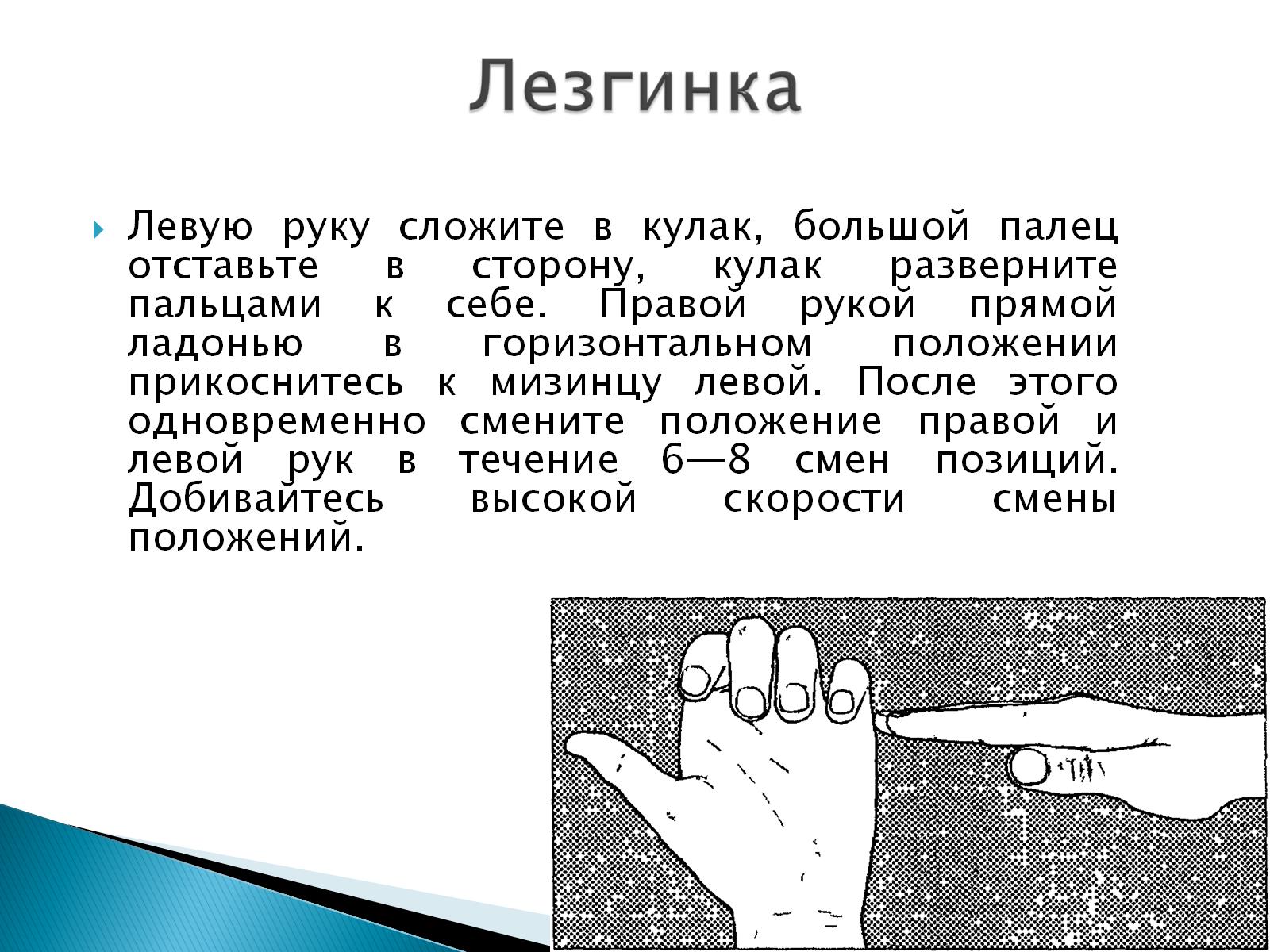 Лезгинка
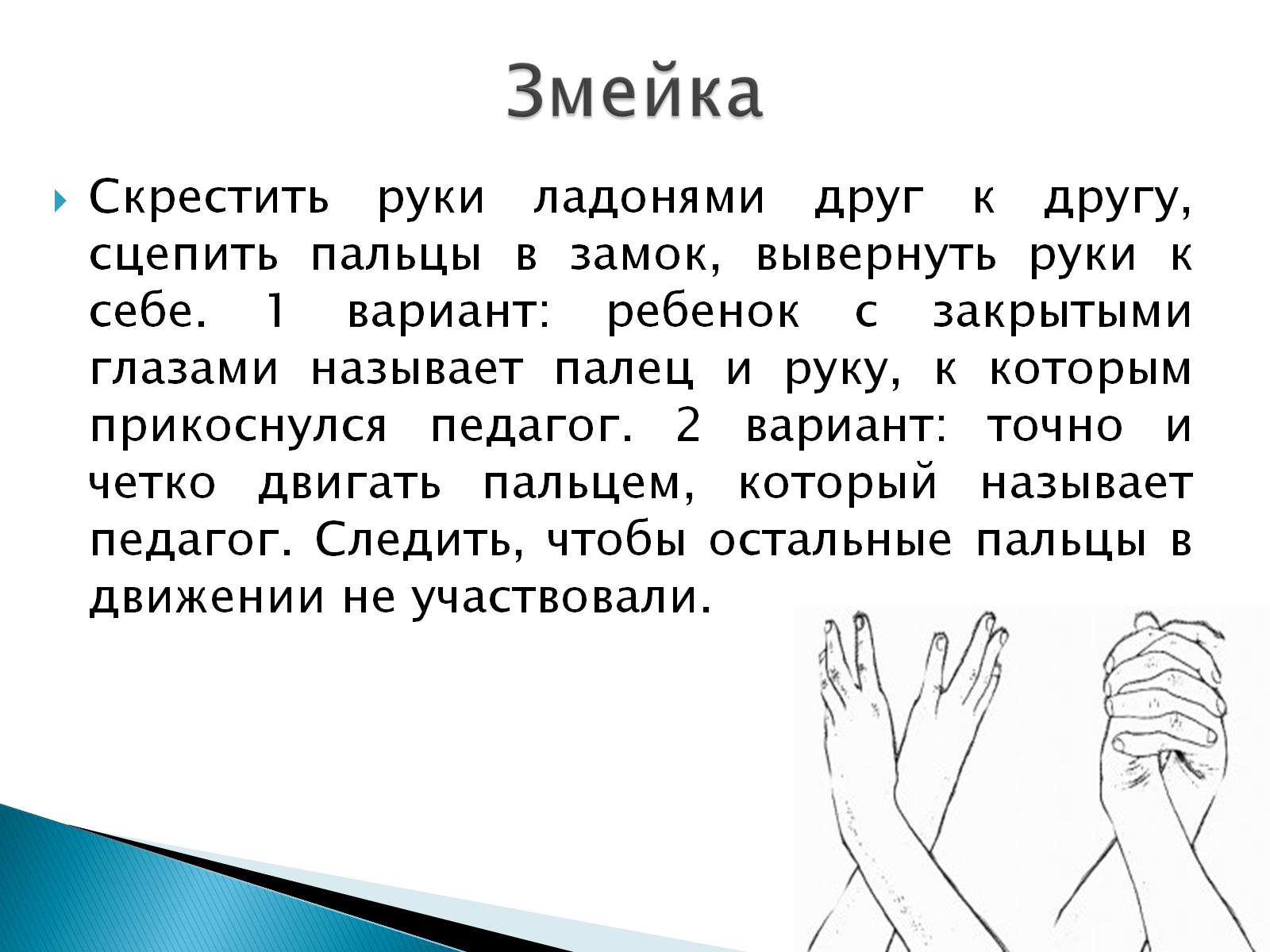 Змейка
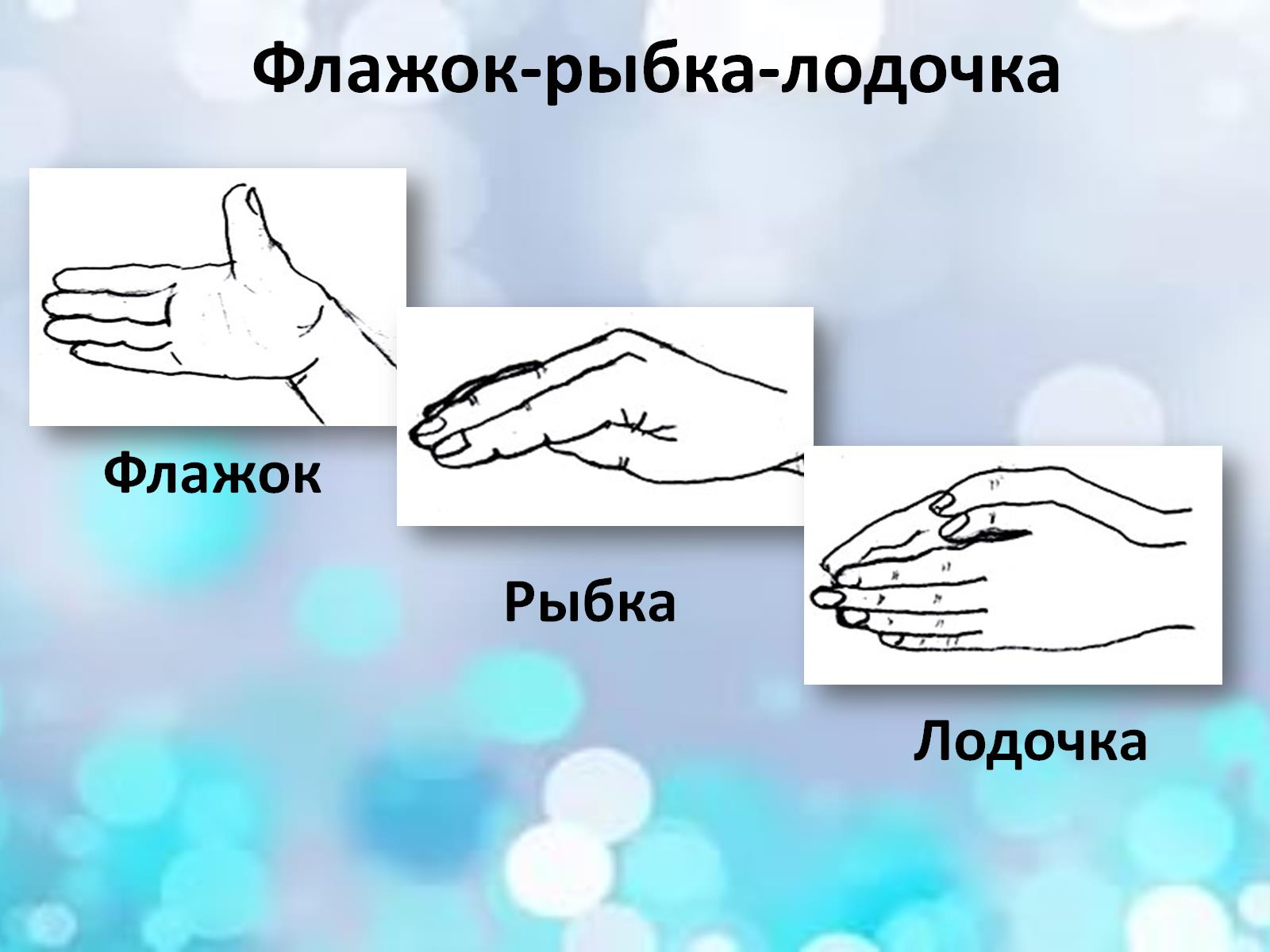 Флажок-рыбка-лодочка
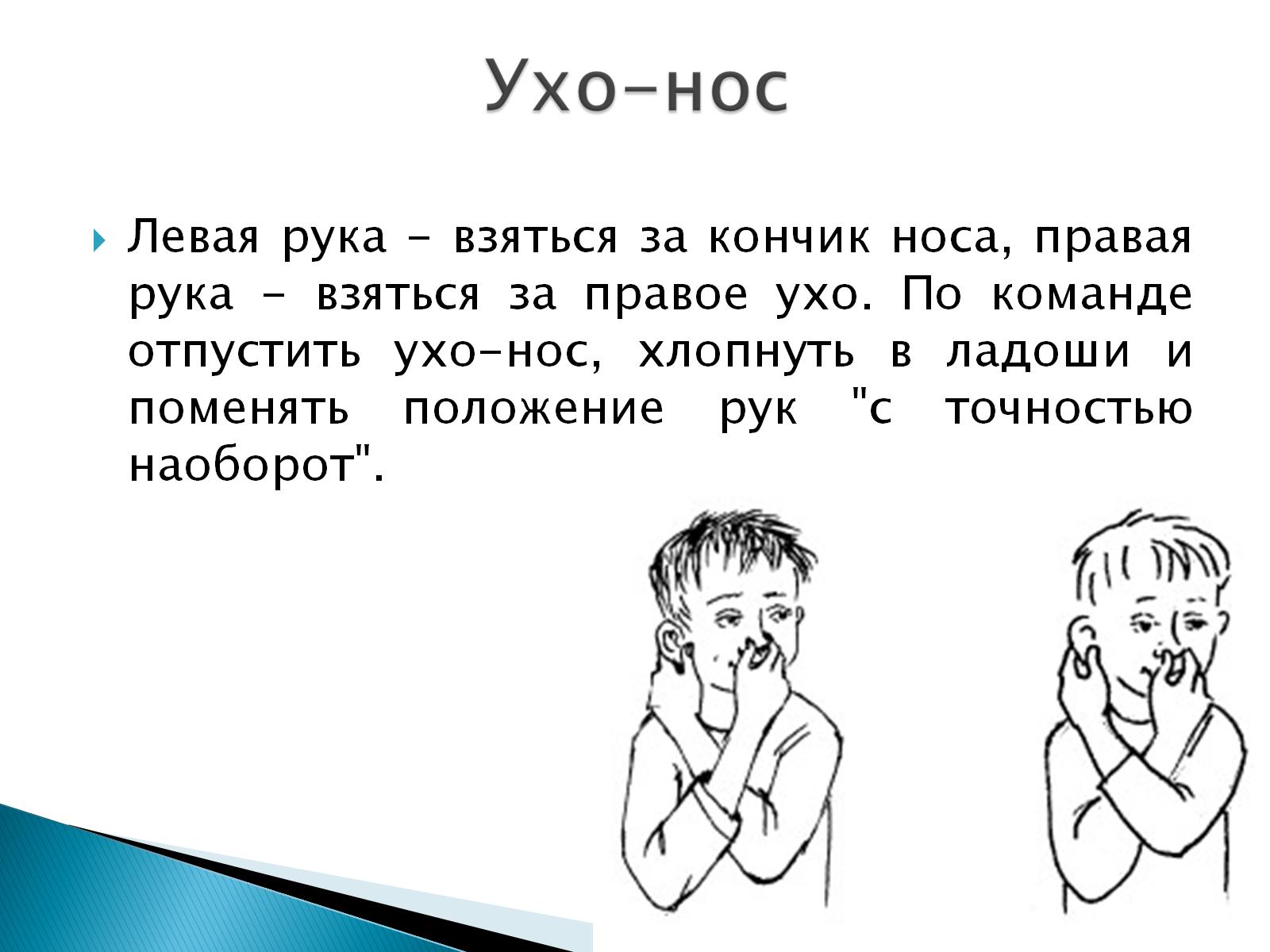 Ухо-нос
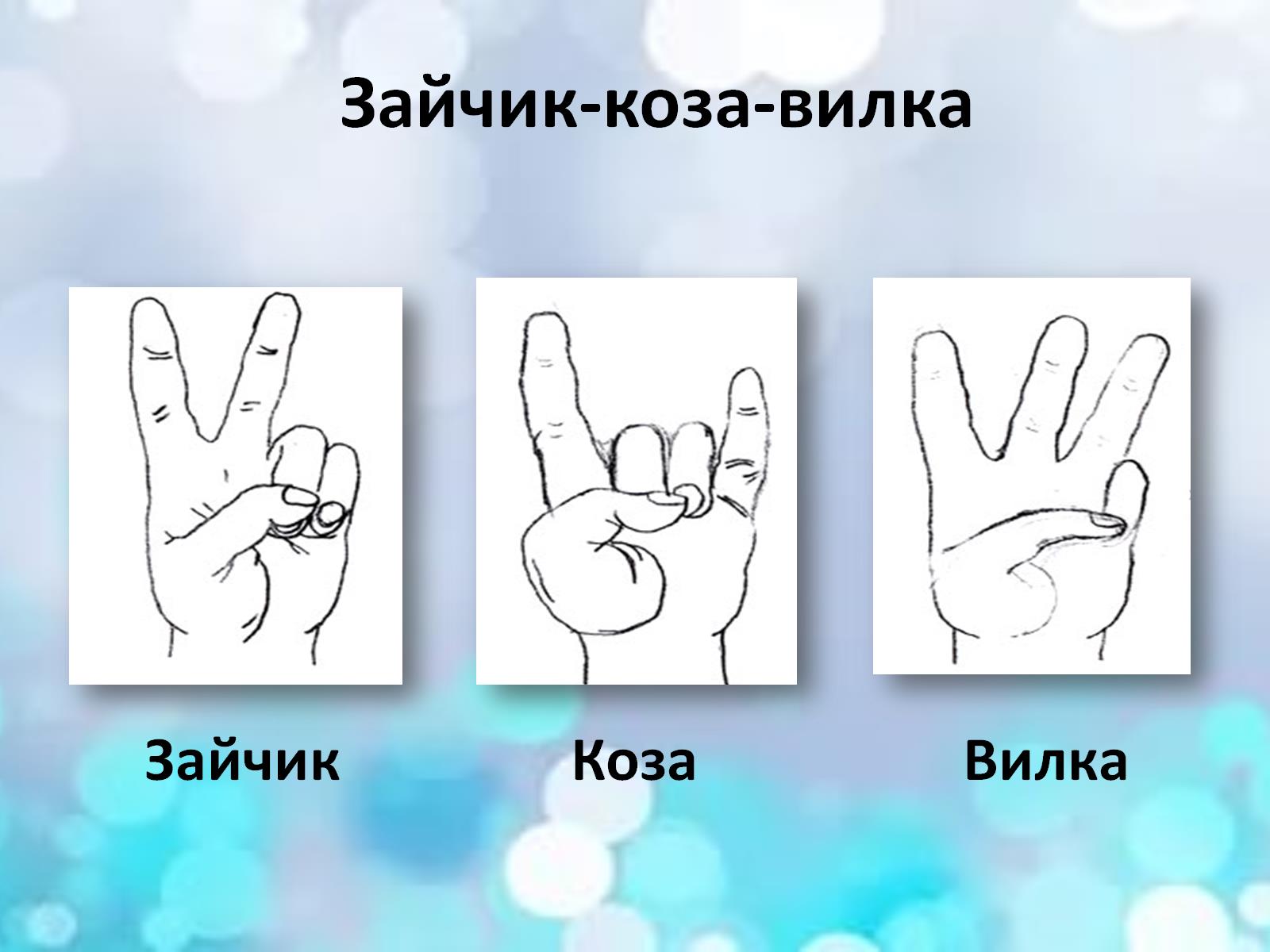 Зайчик-коза-вилка
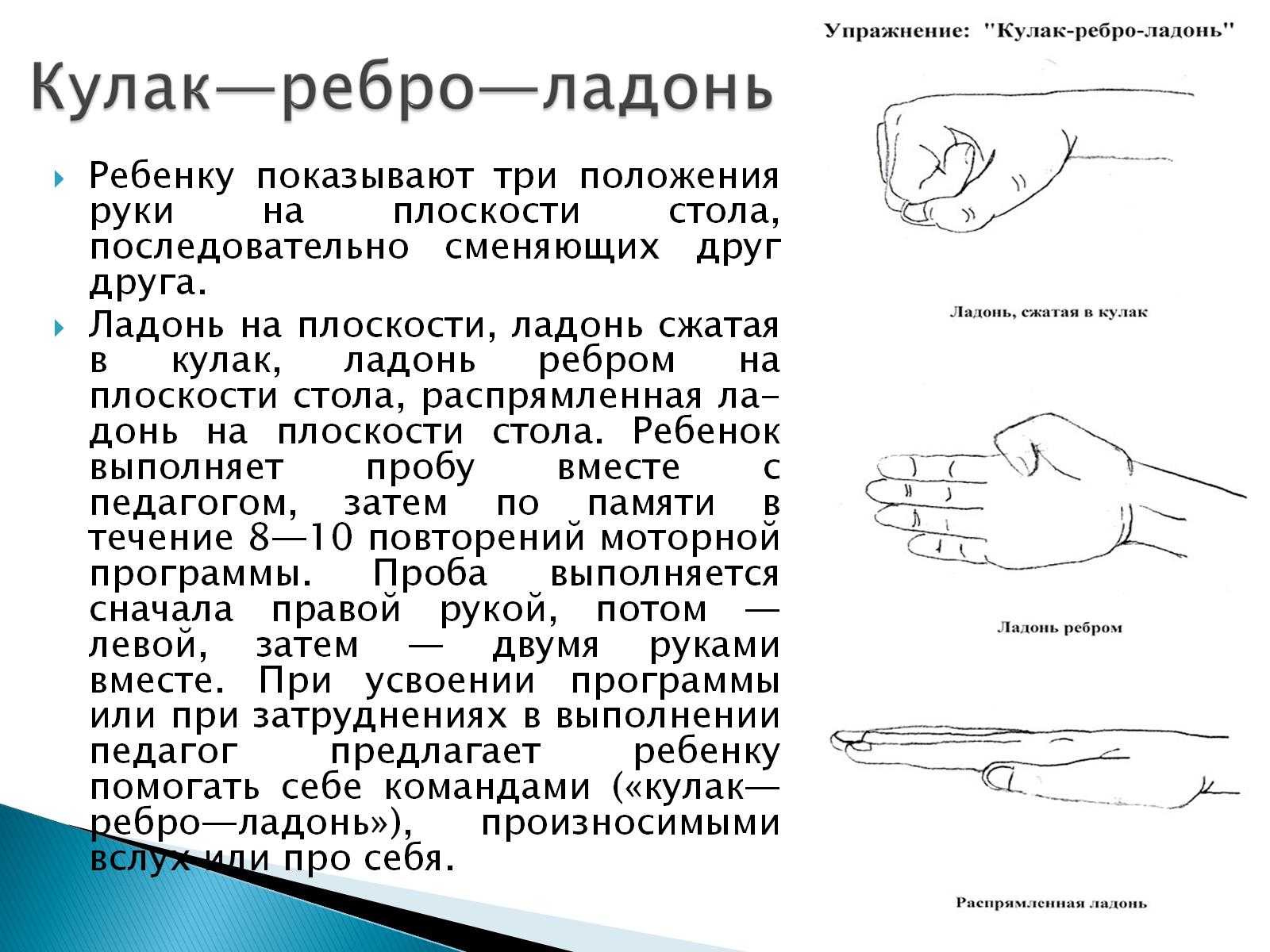 Кулак—ребро—ладонь
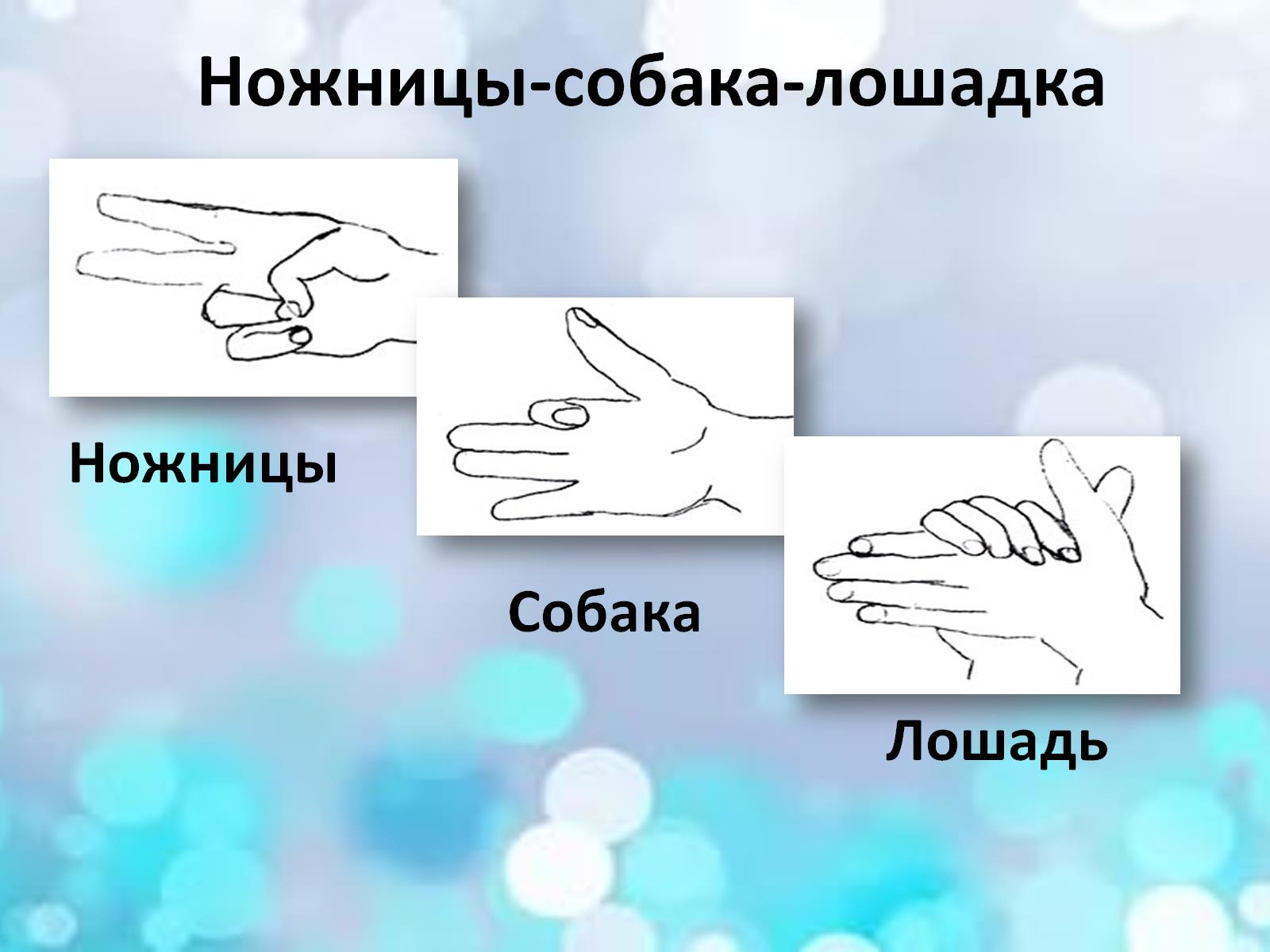 Ножницы-собака-лошадка
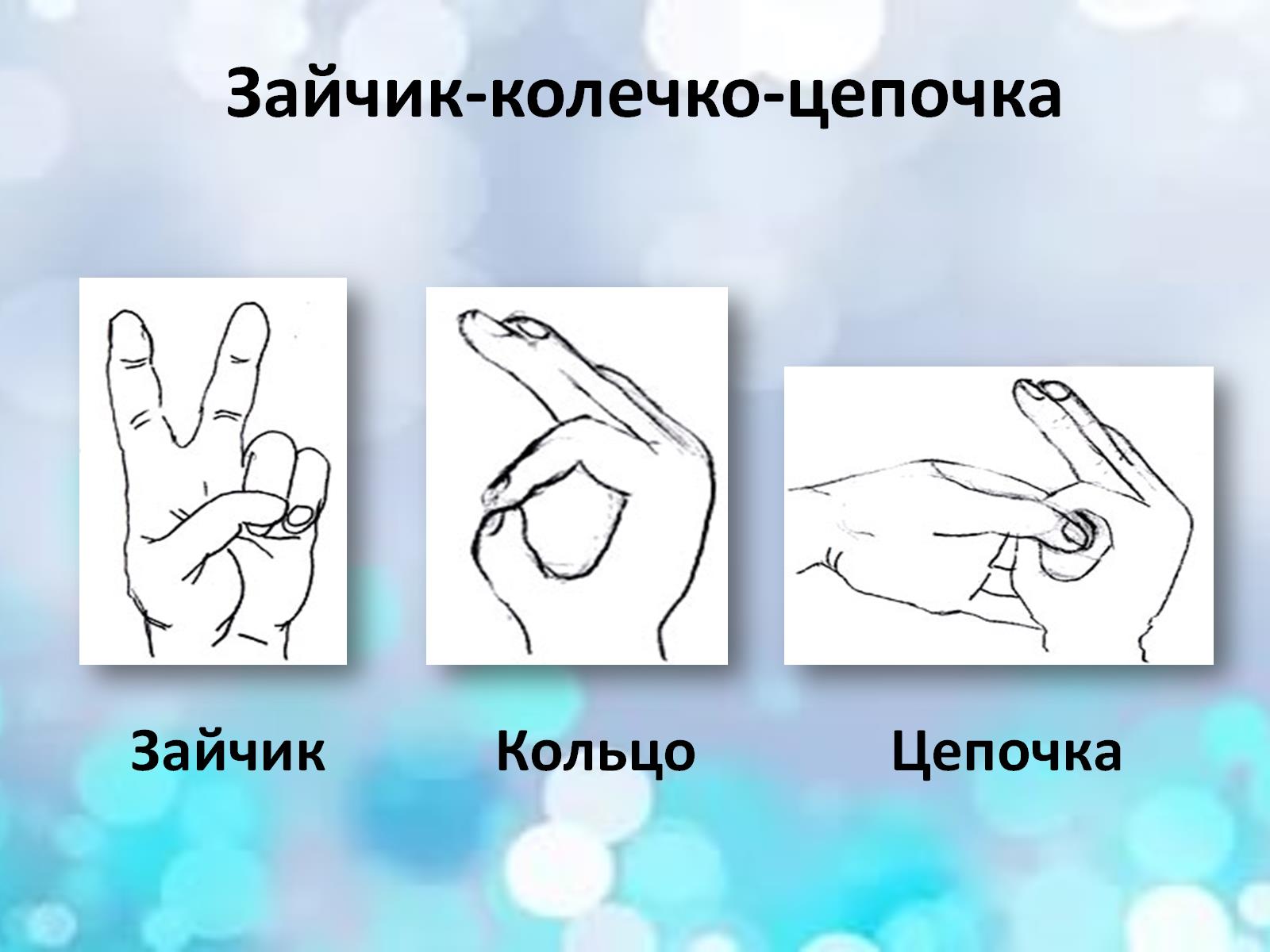 Зайчик-колечко-цепочка
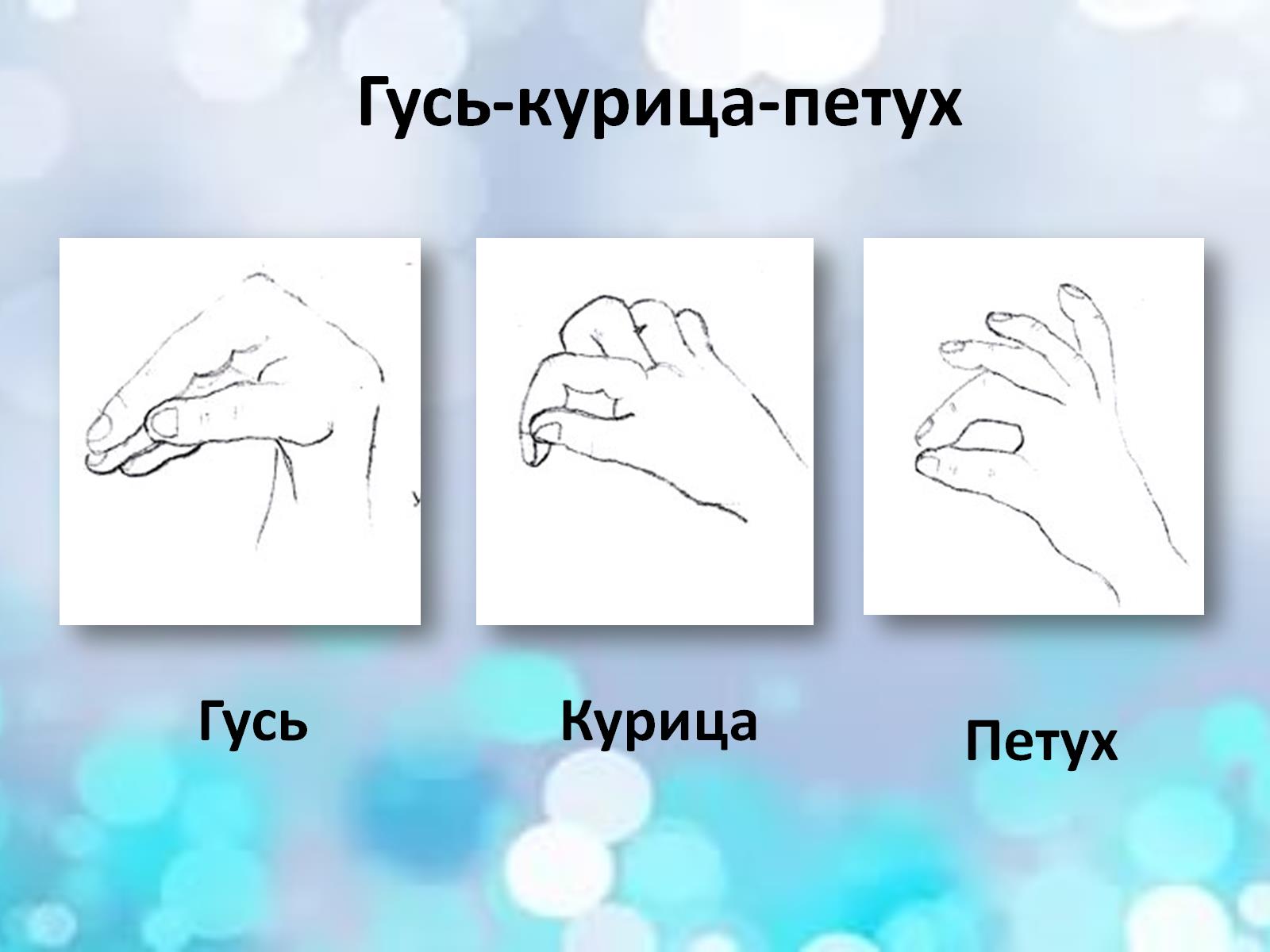 Гусь-курица-петух
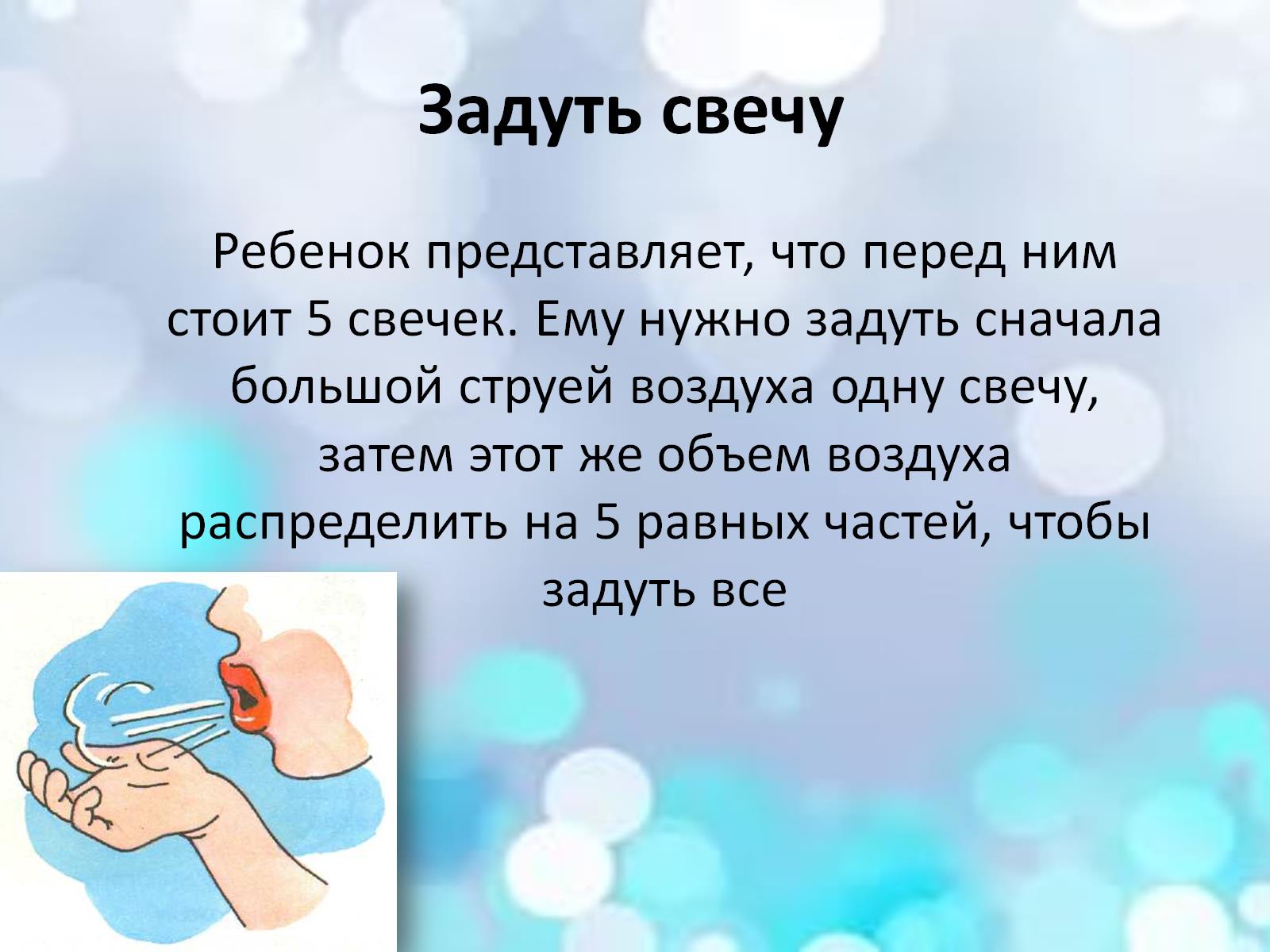 Задуть свечу
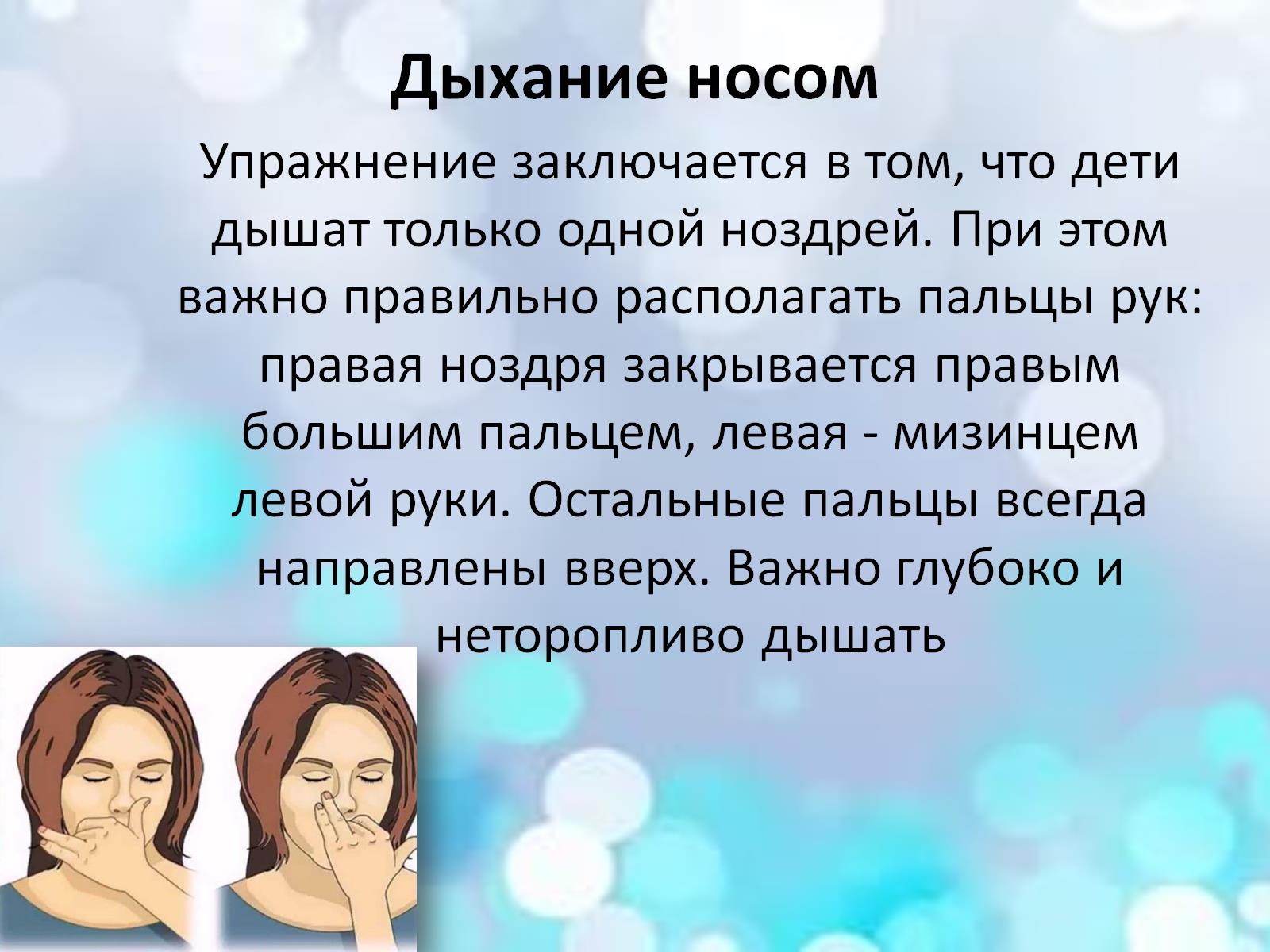 Дыхание носом
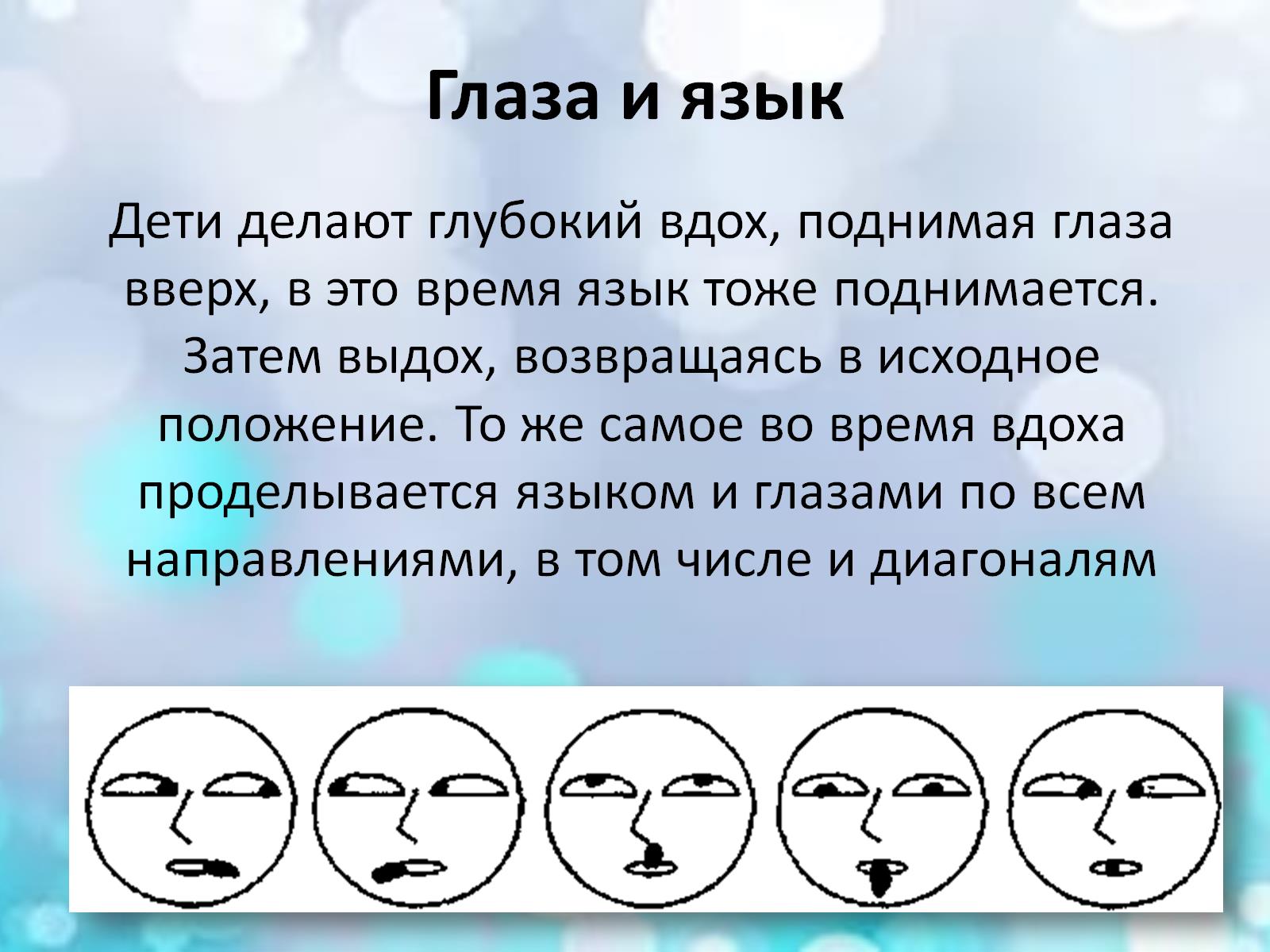 Глаза и язык
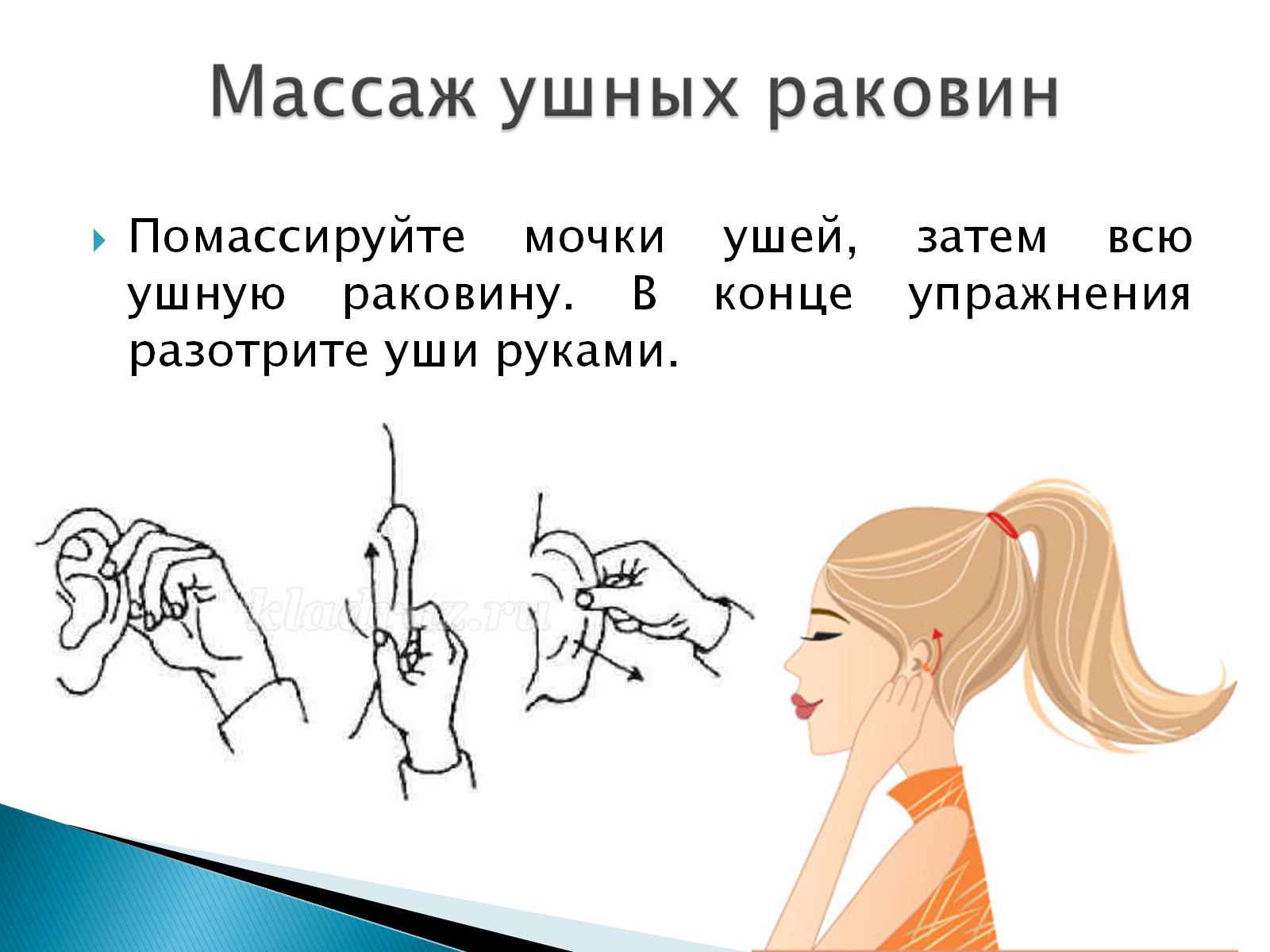 Массаж ушных раковин
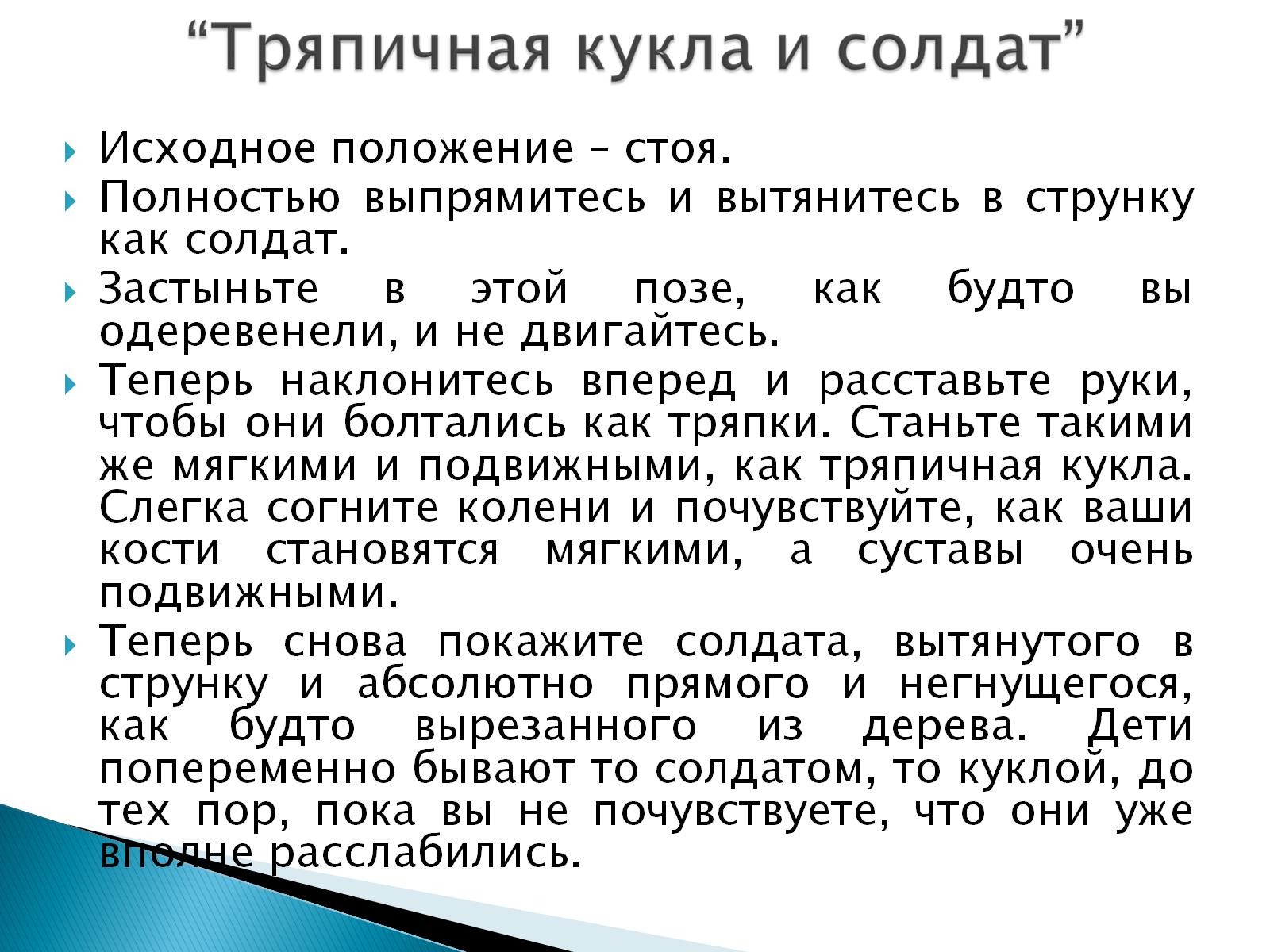 “Тряпичная кукла и солдат”
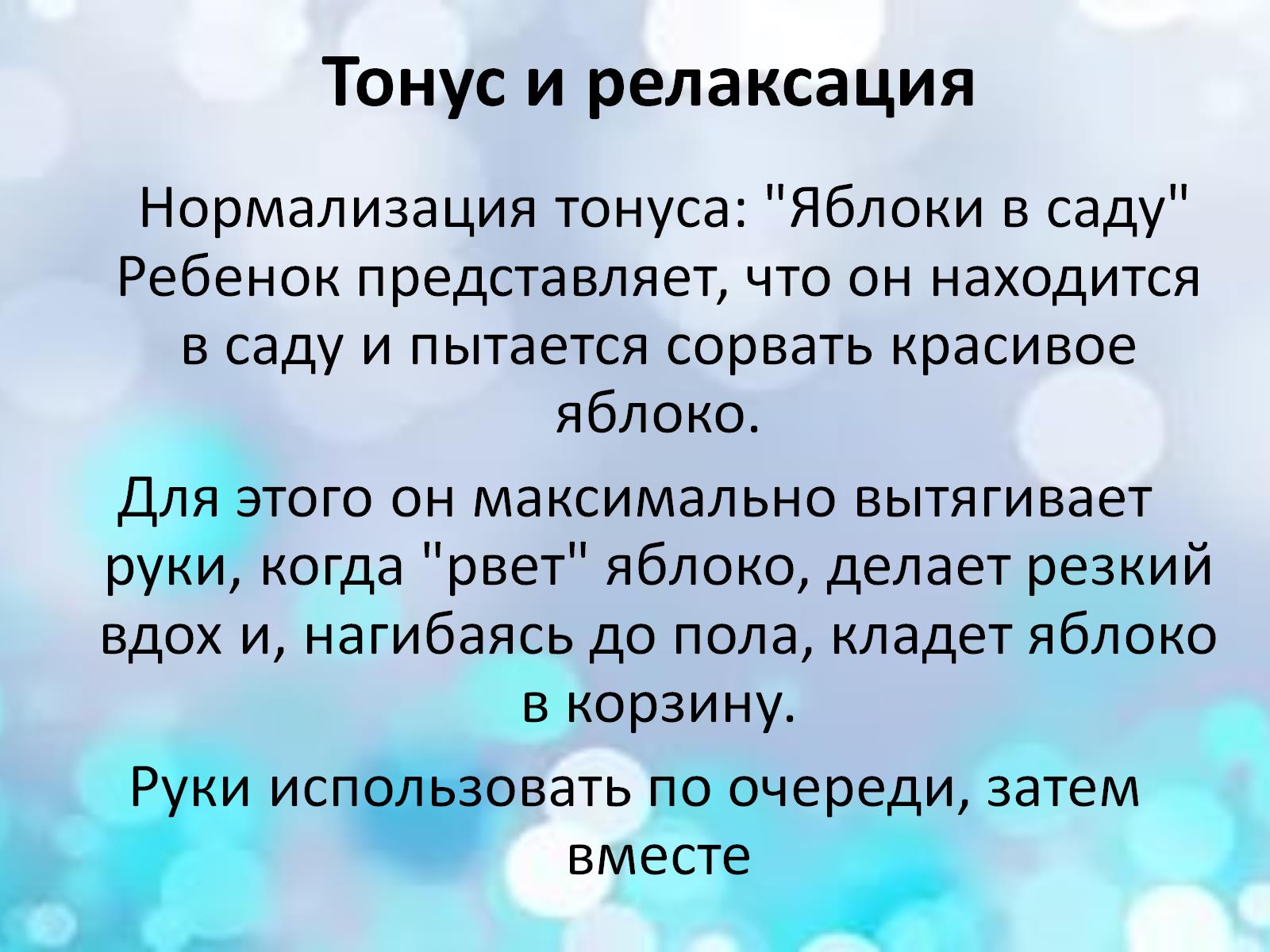 Тонус и релаксация
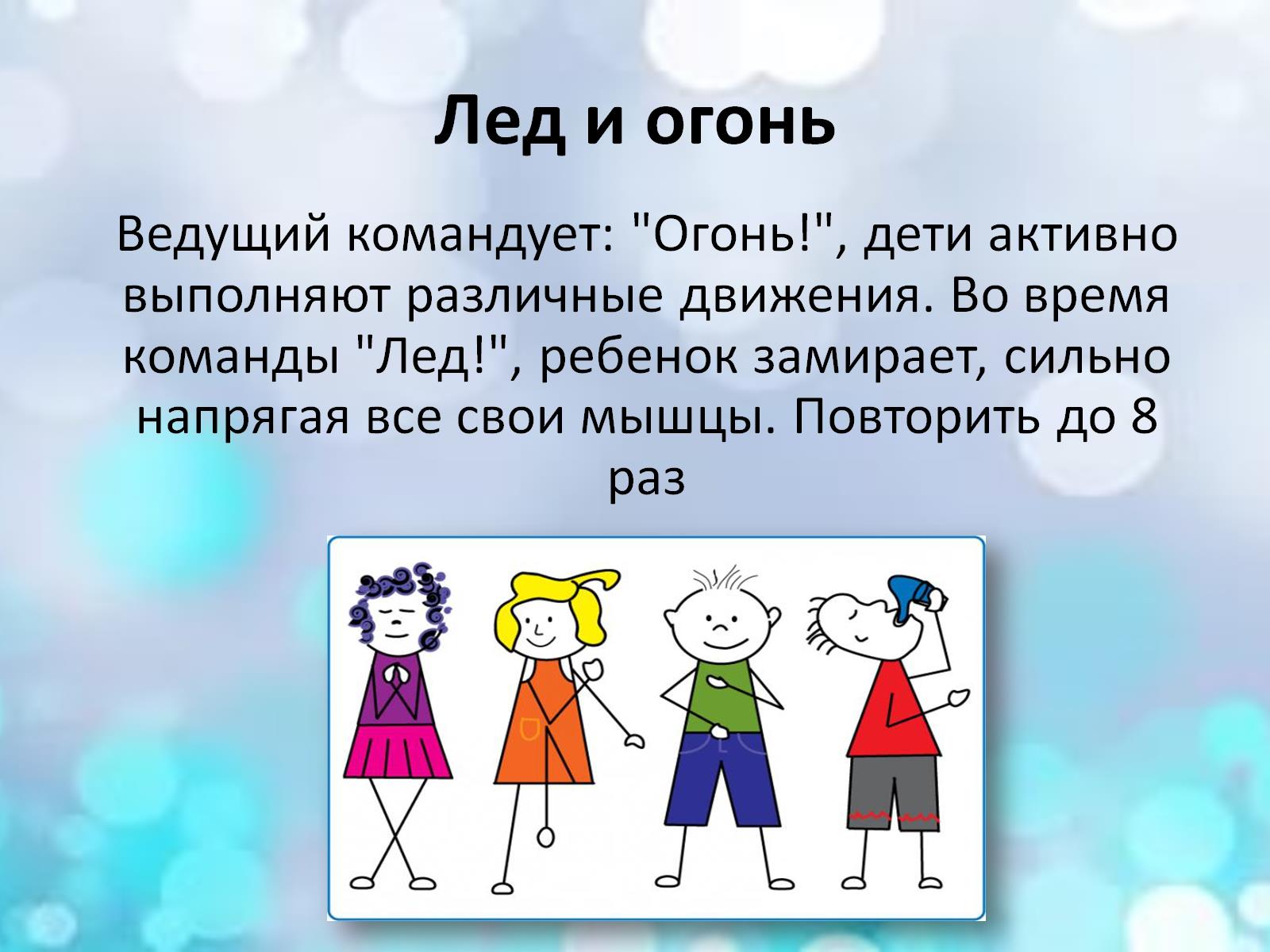 Лед и огонь
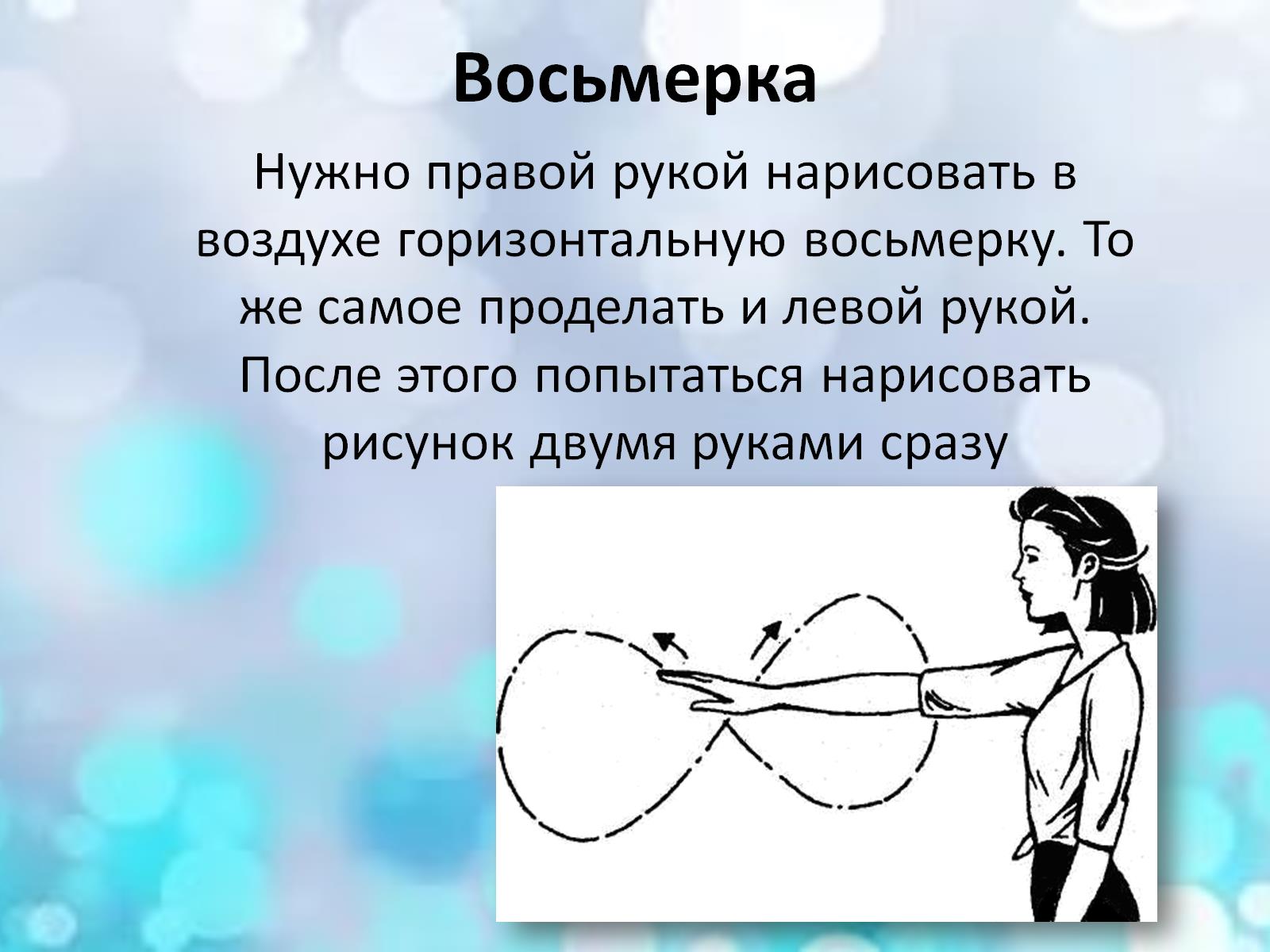 Восьмерка
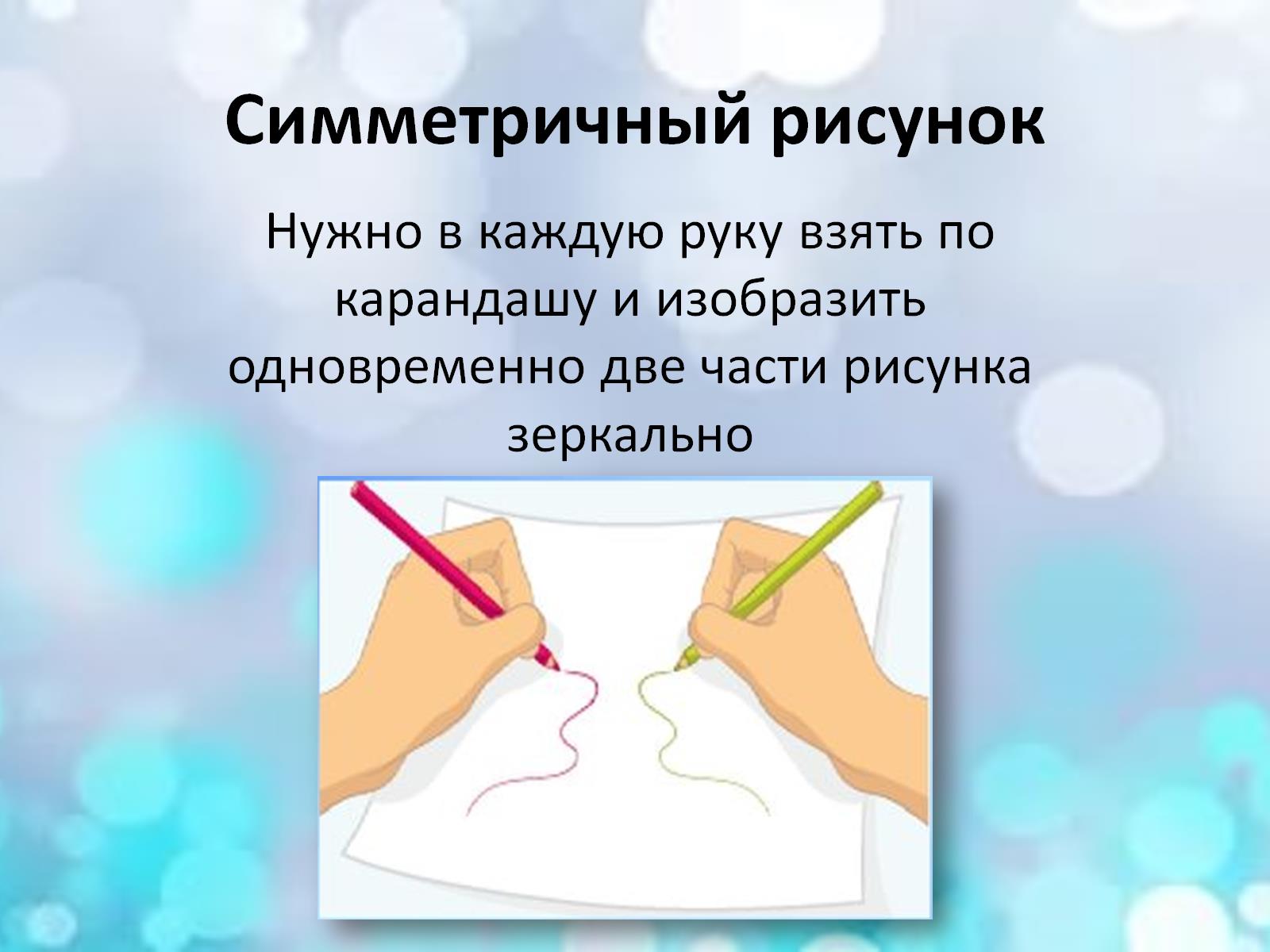 Симметричный рисунок